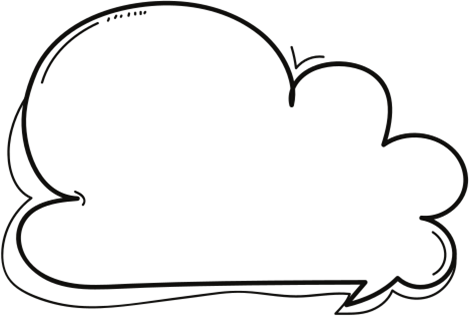 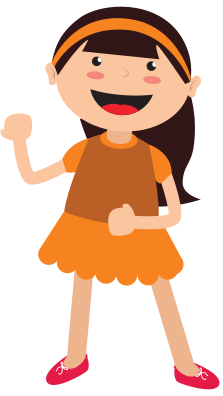 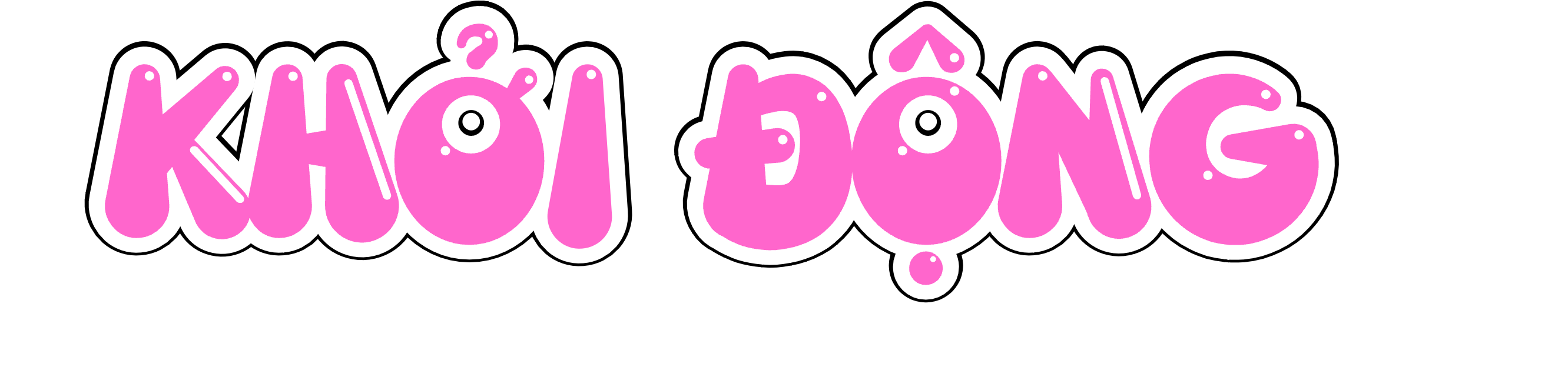 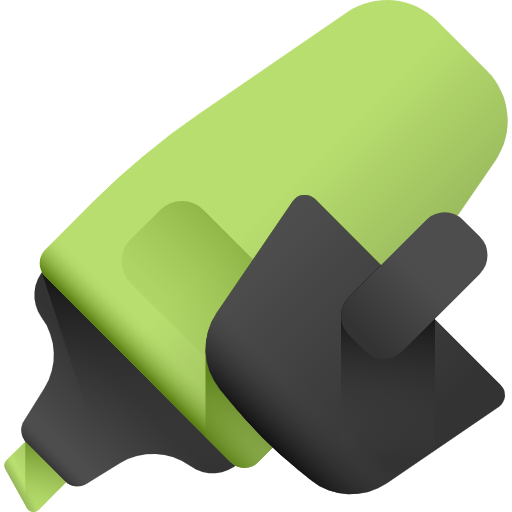 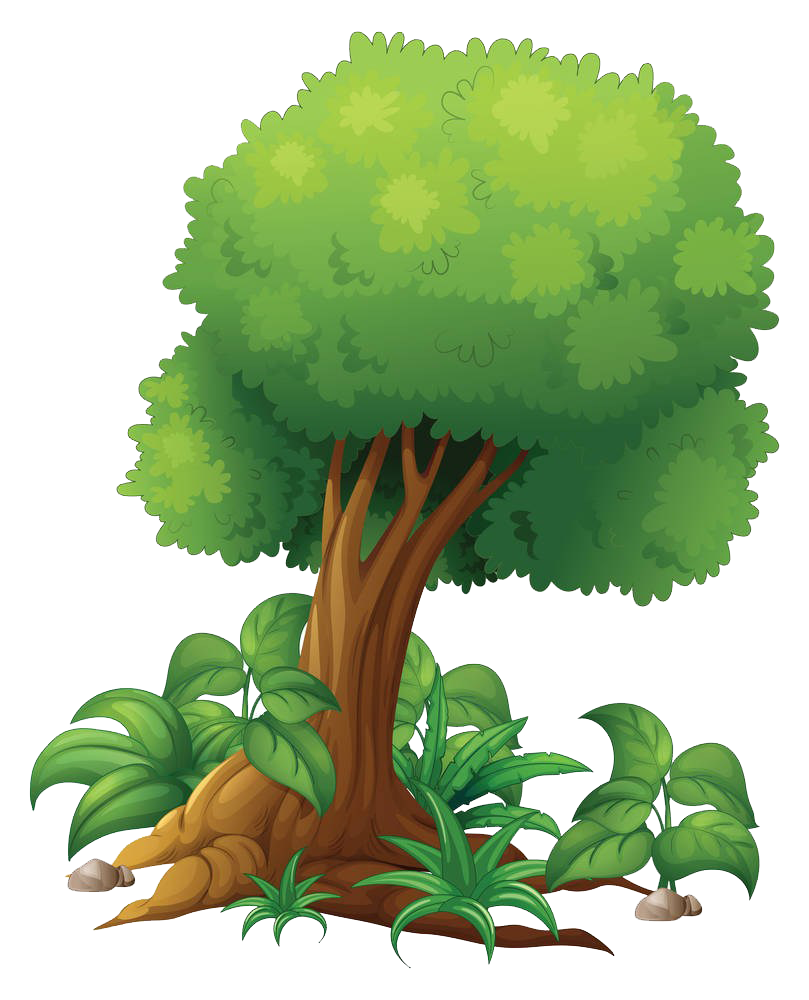 Sắp đến mùa đông rồi, mình và mẹ cần tìm thật nhiều hạt kê để dự trữ, các bạn giúp mình nhé!
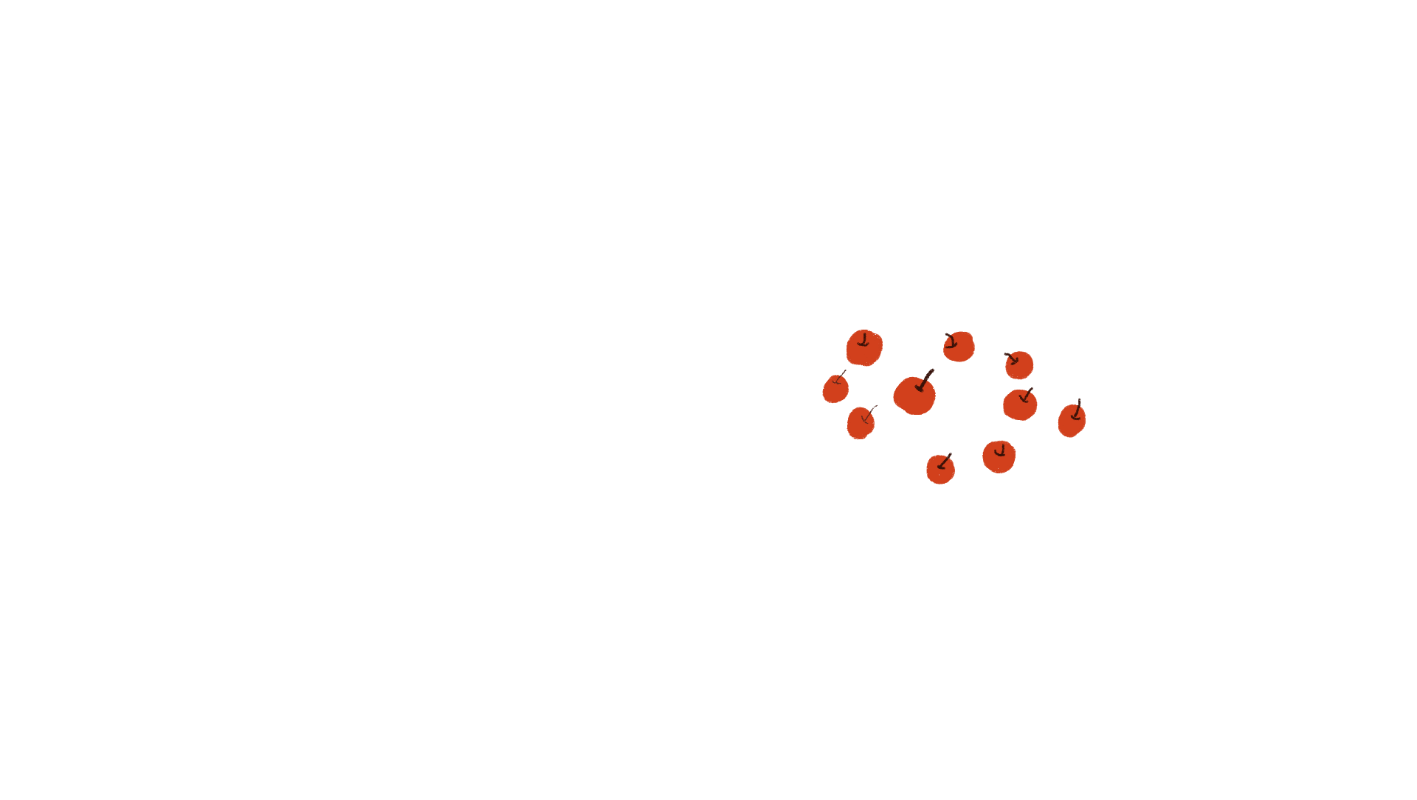 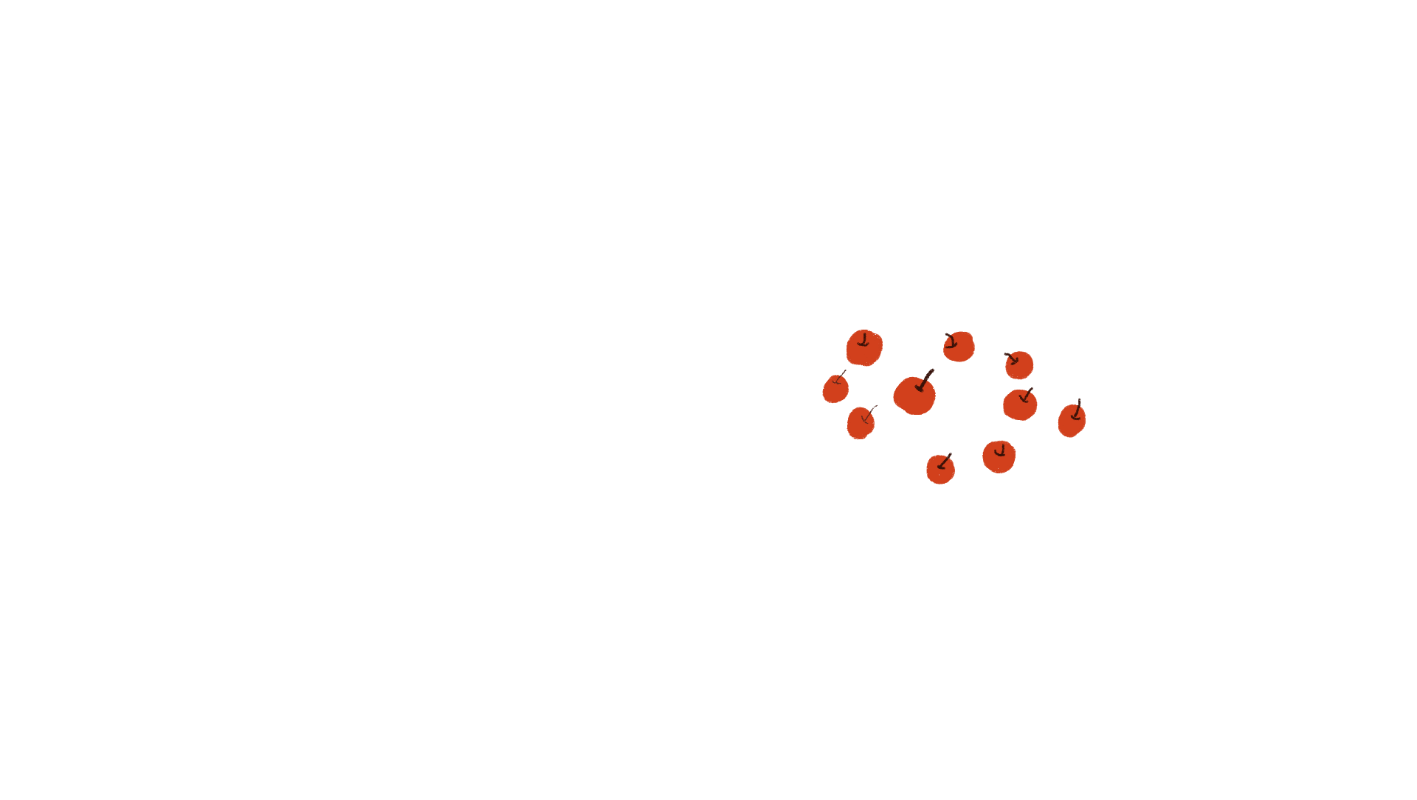 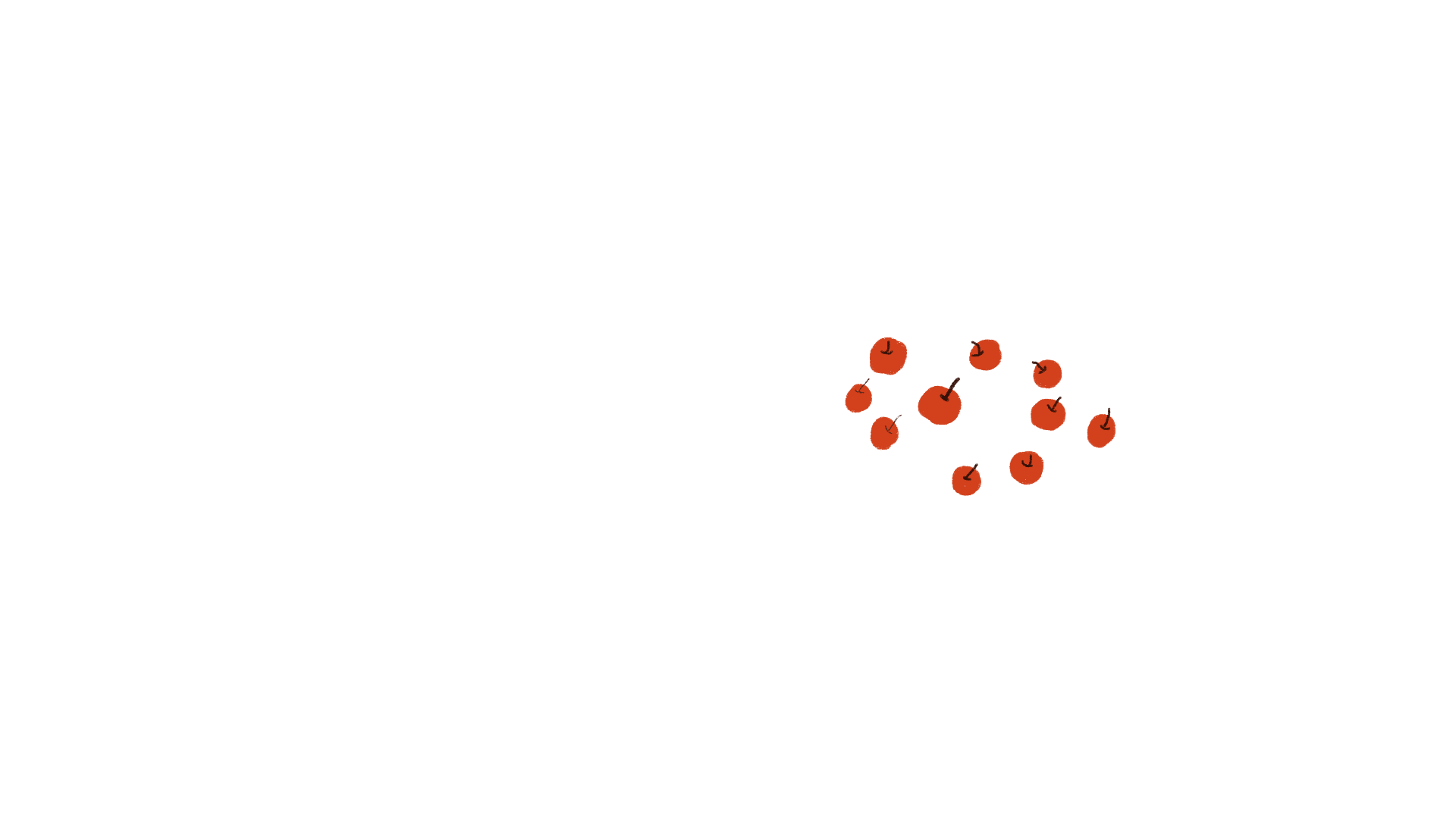 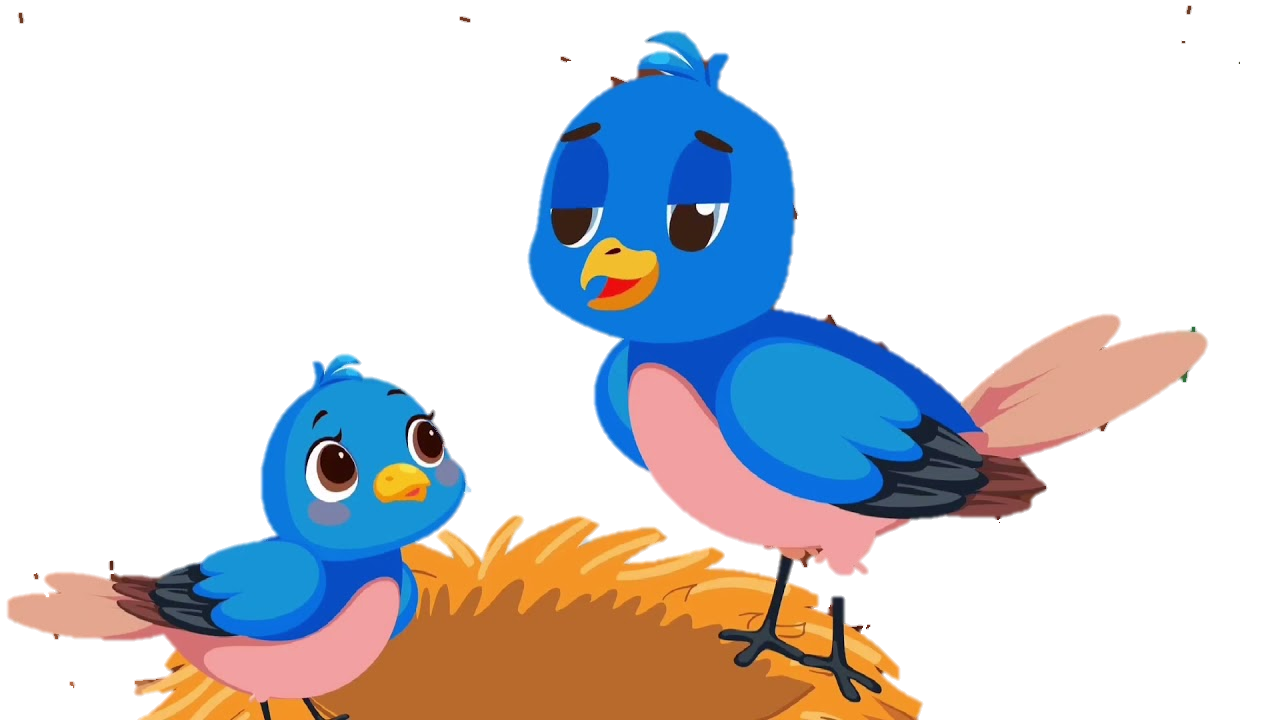 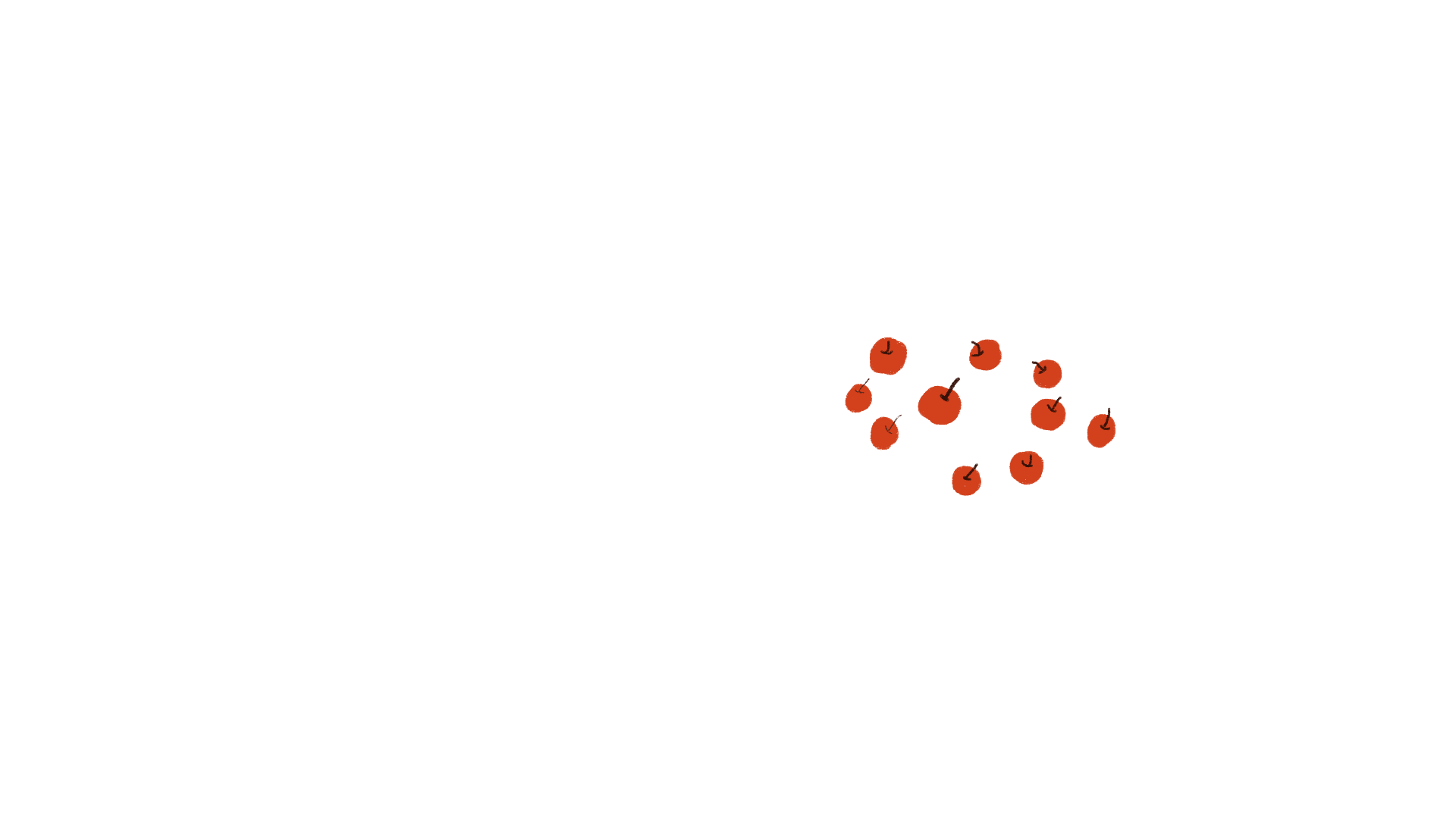 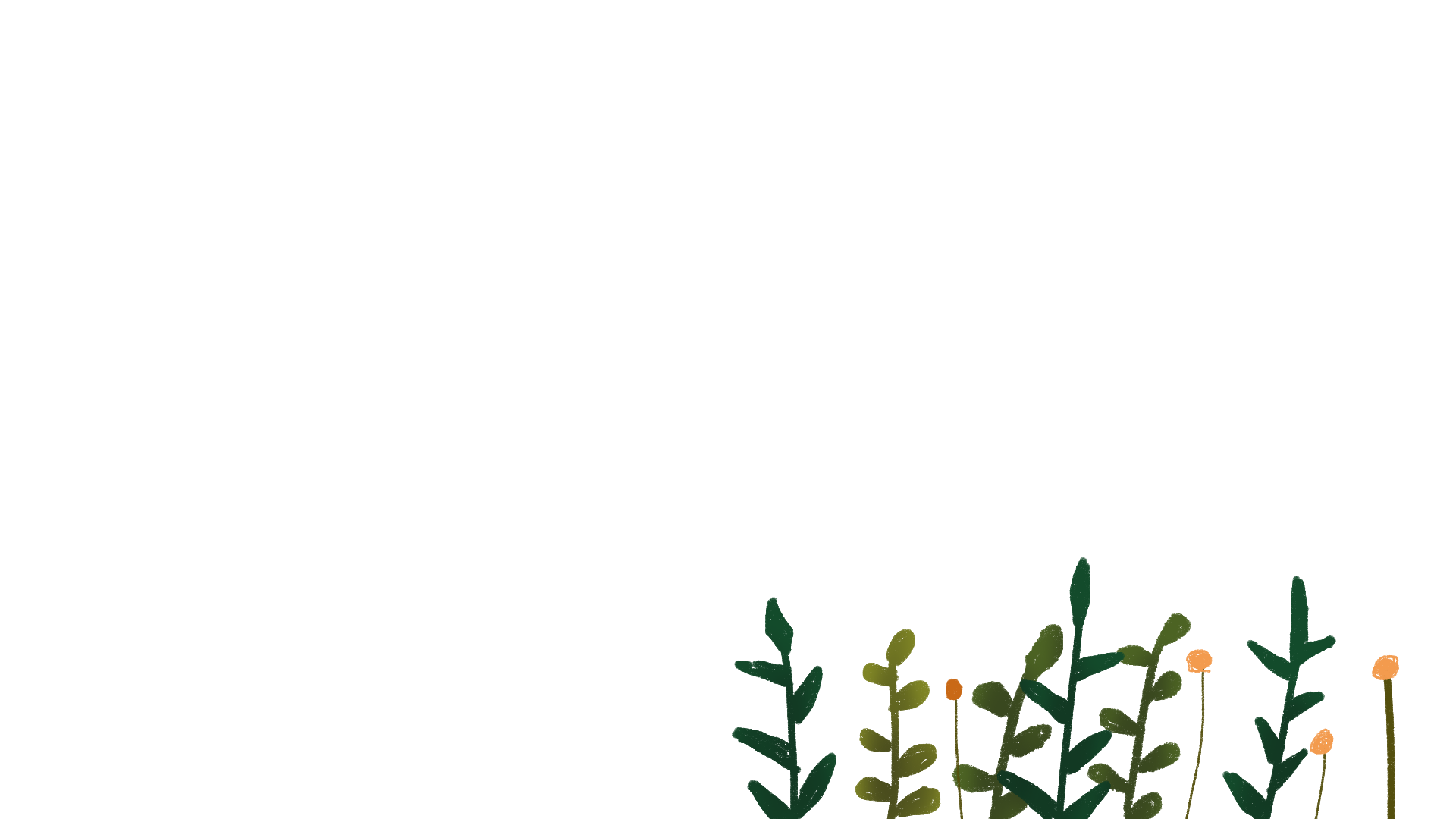 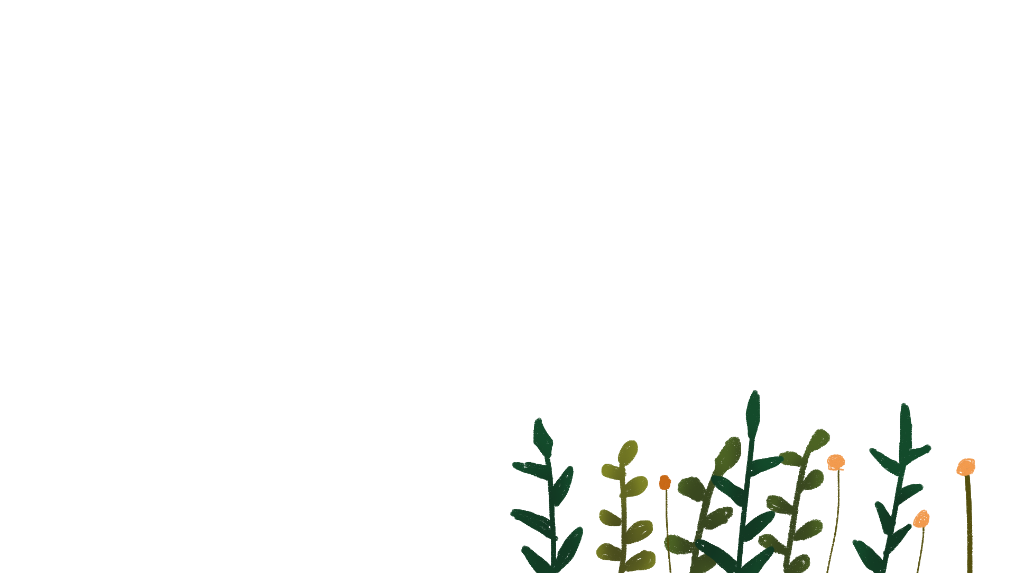 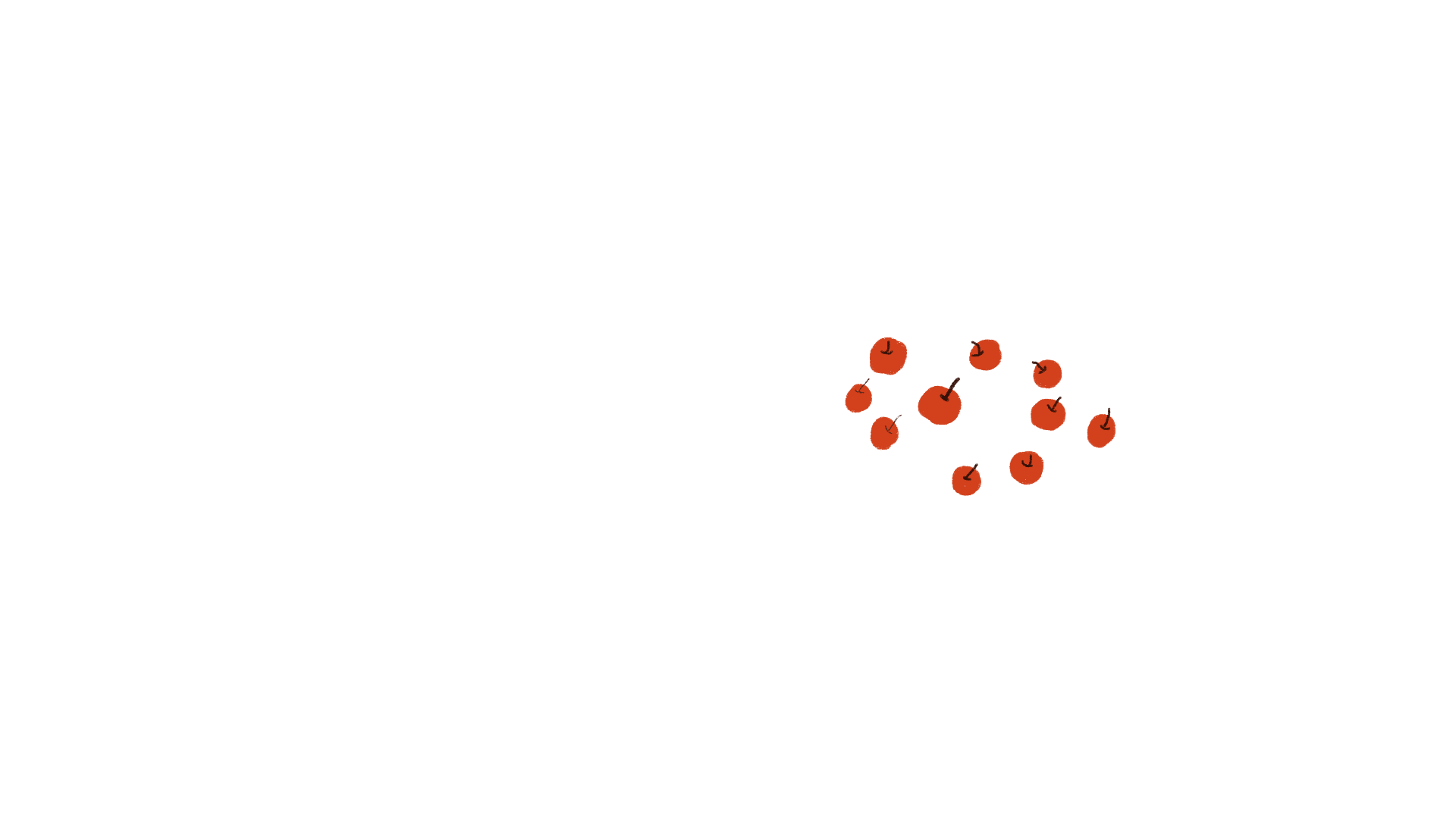 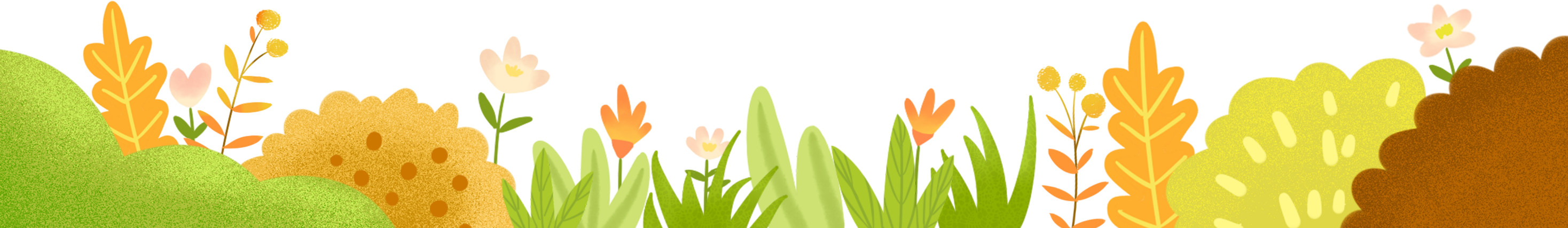 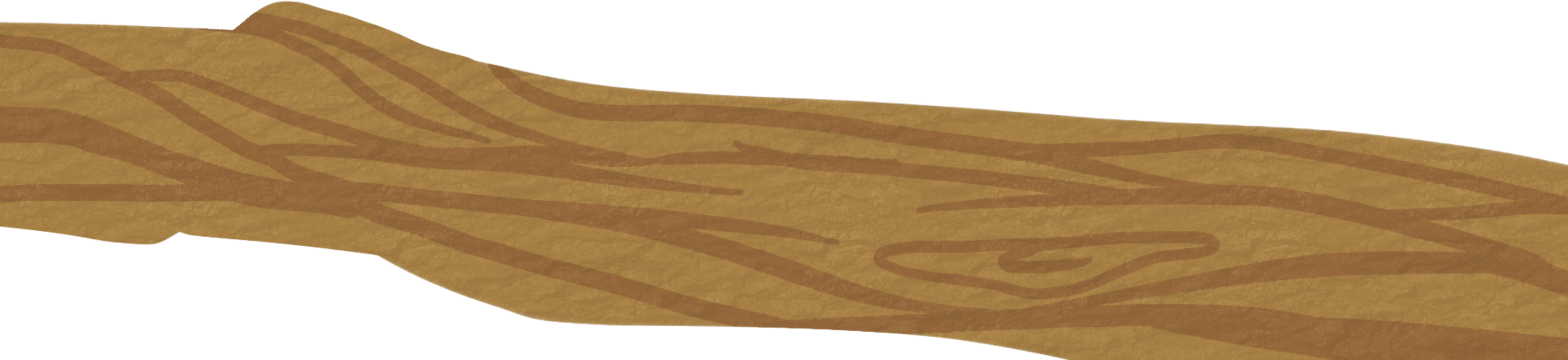 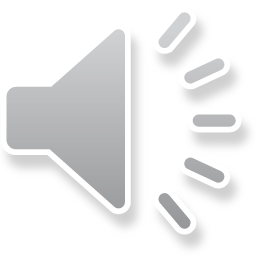 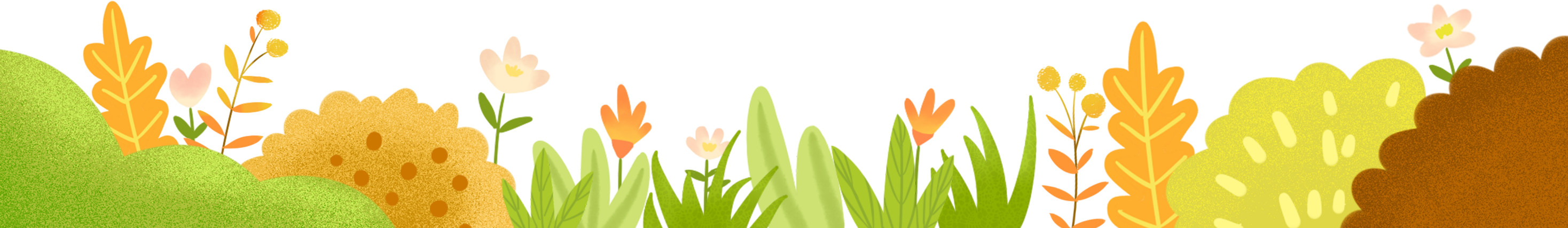 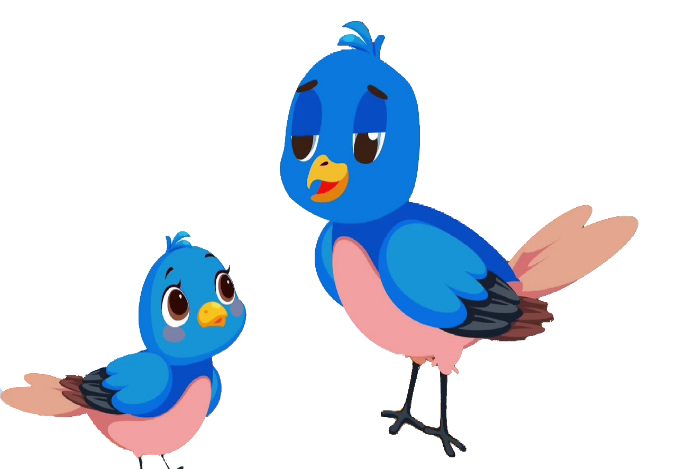 1. Số lớn nhất trong các số sau: 6,375; 6,573; 6,753; 6,735.
B
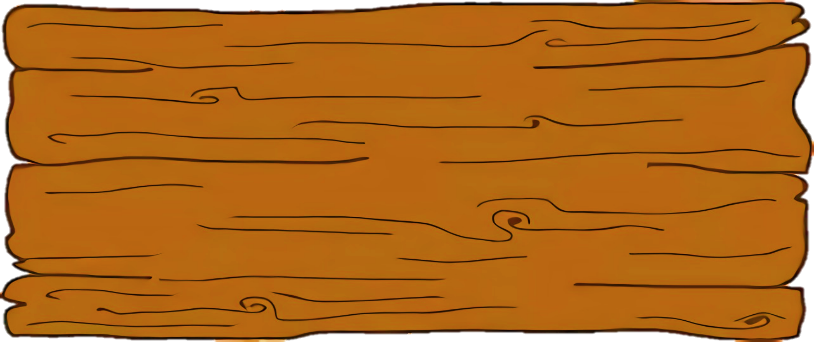 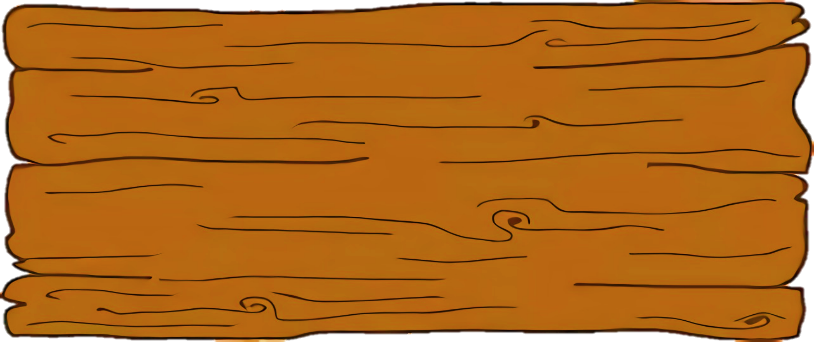 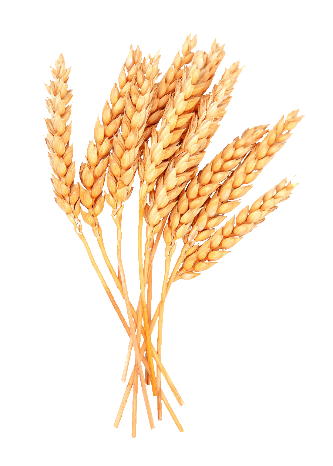 A
6,753
6,375
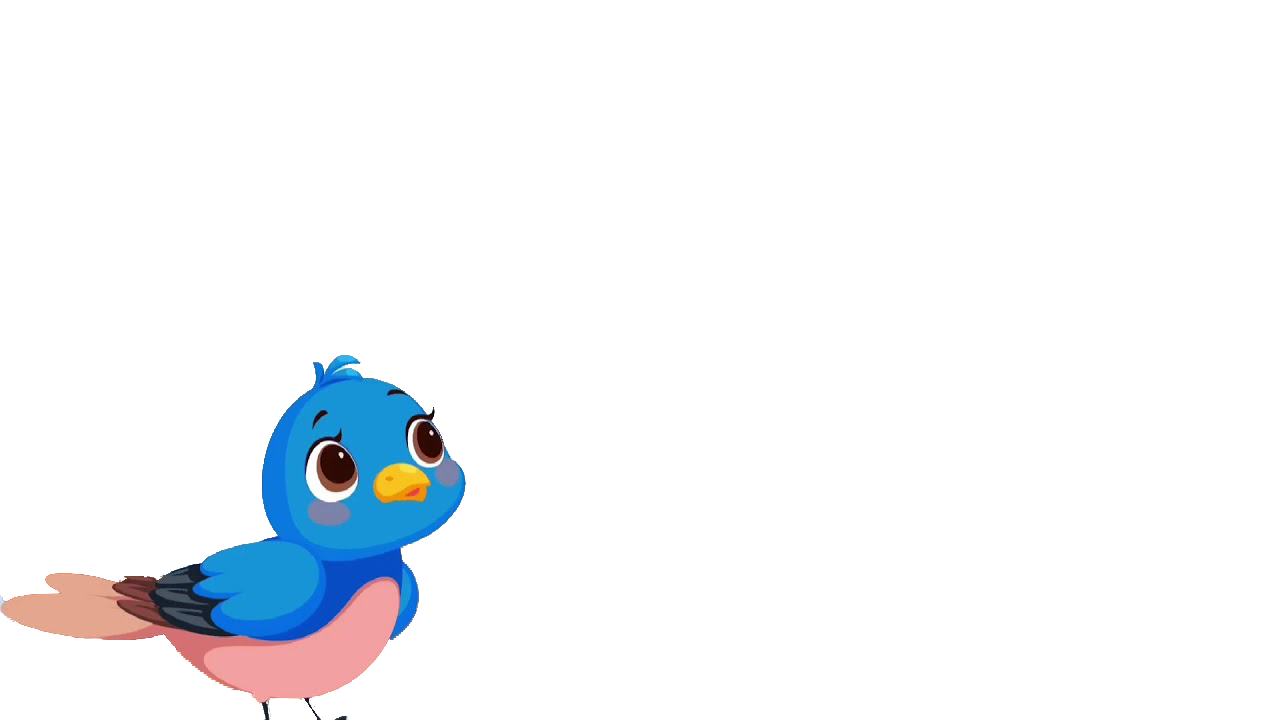 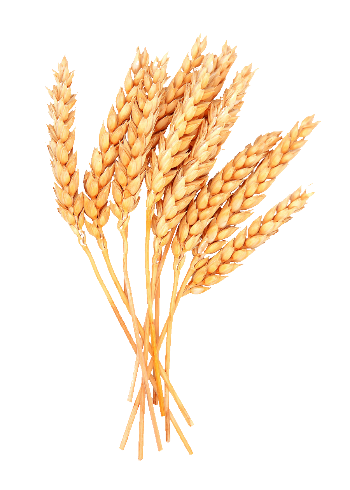 C
D
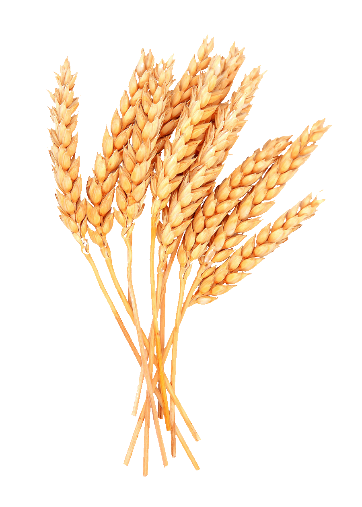 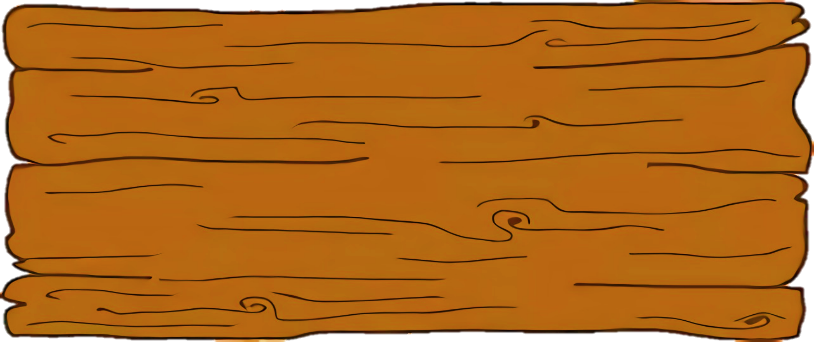 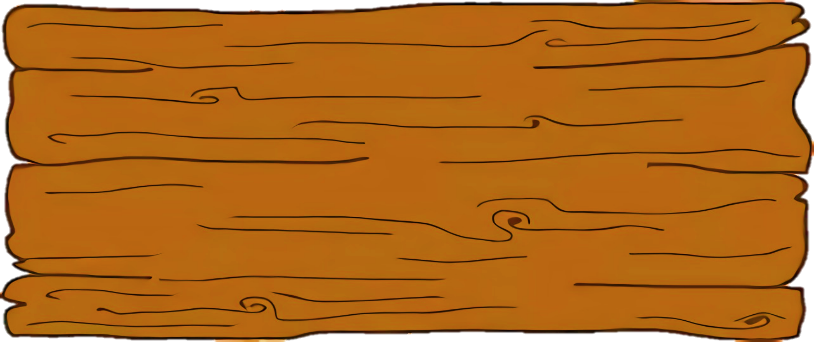 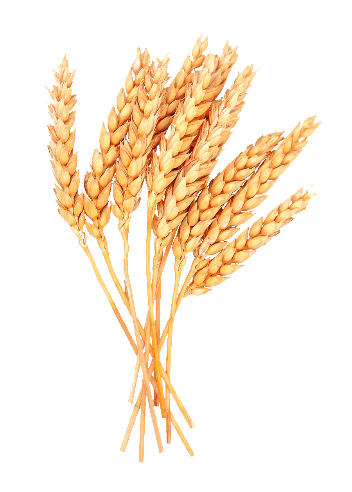 6,735
6,573
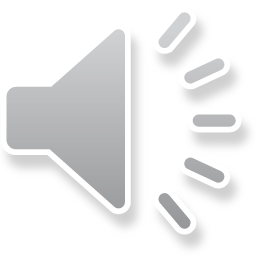 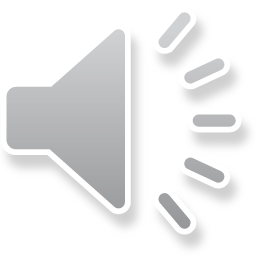 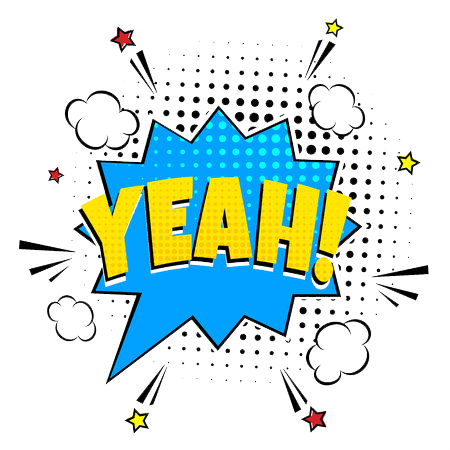 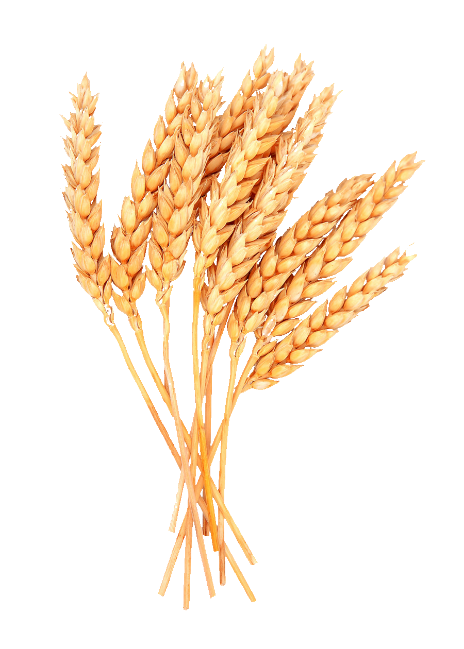 +1
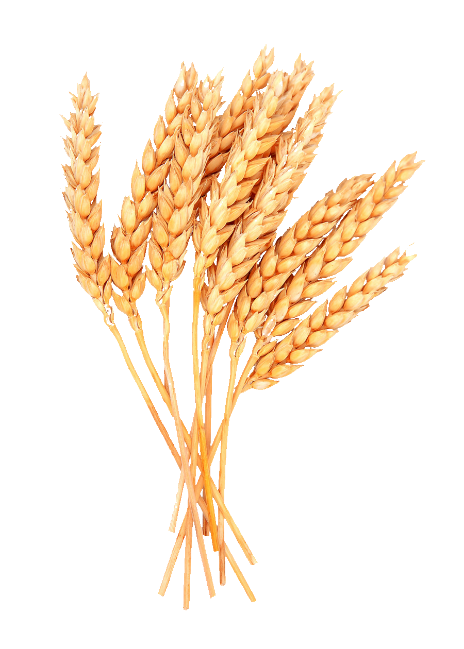 Đúng rồi!
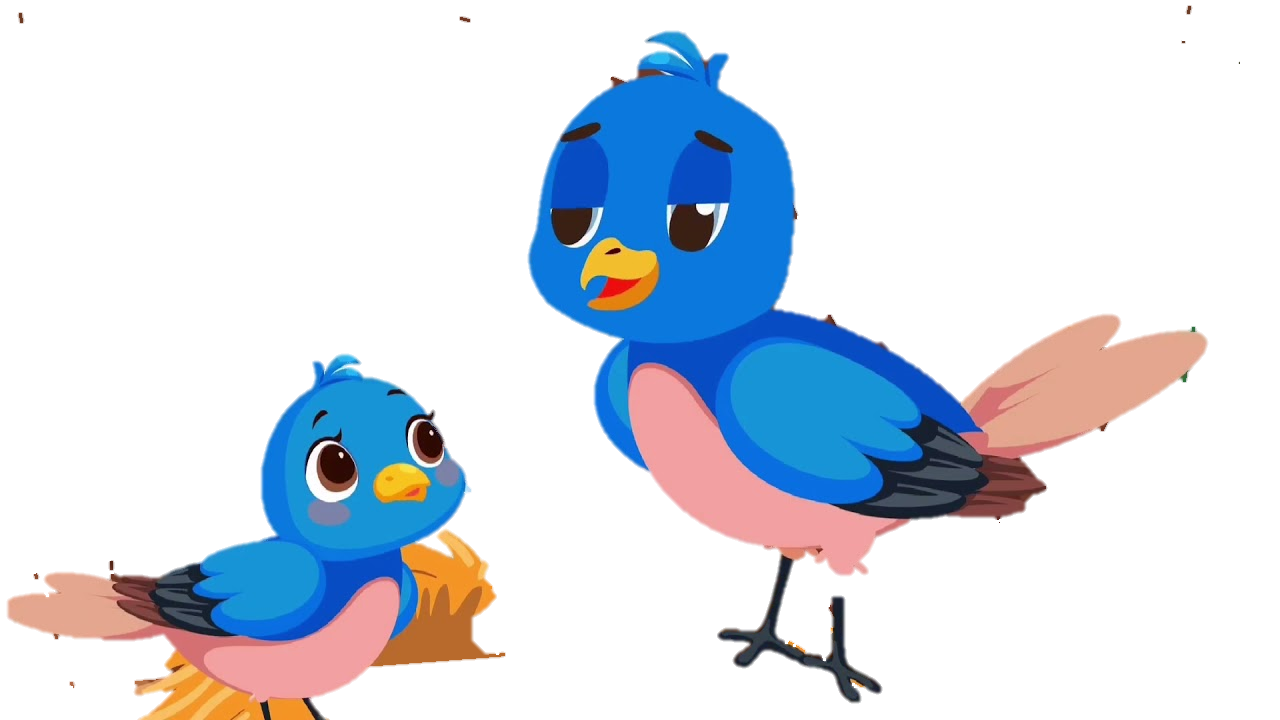 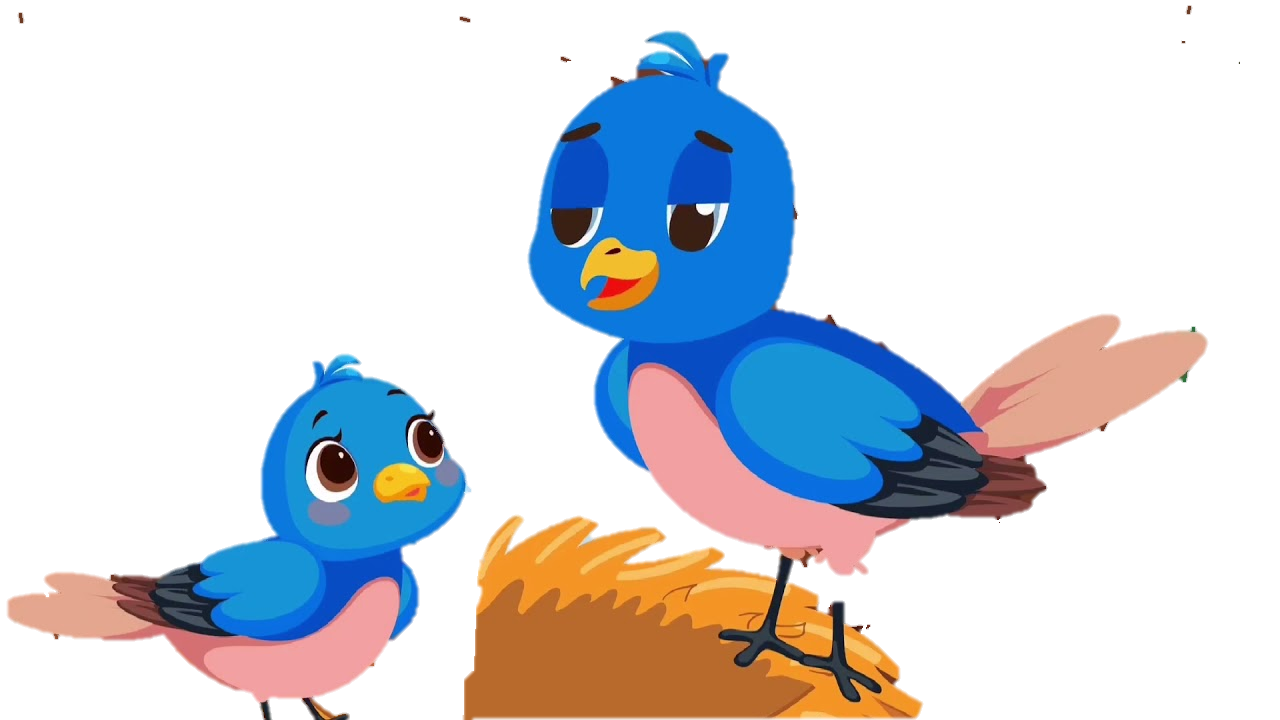 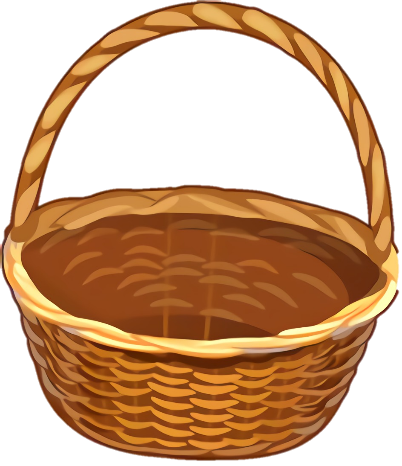 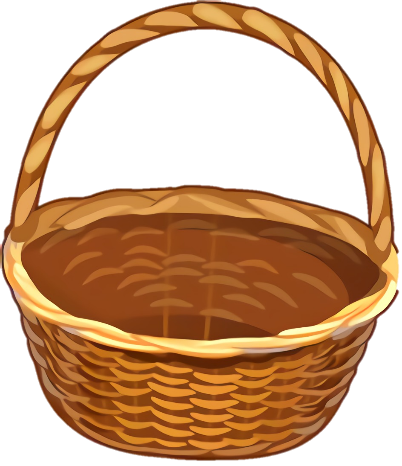 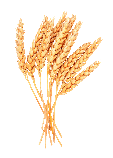 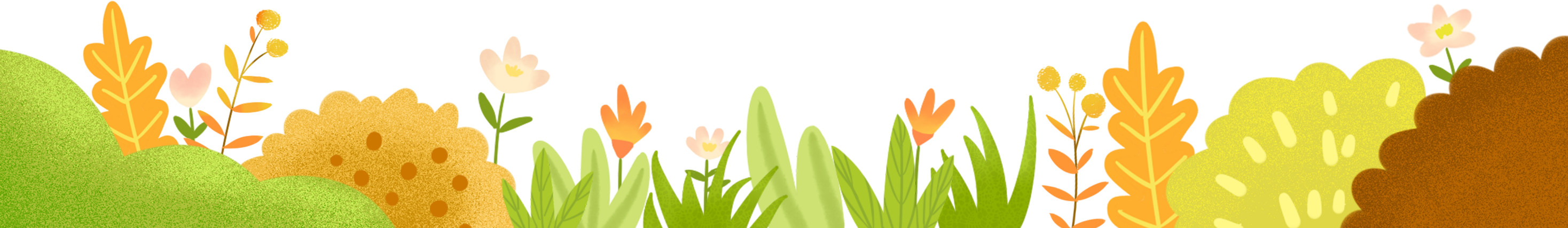 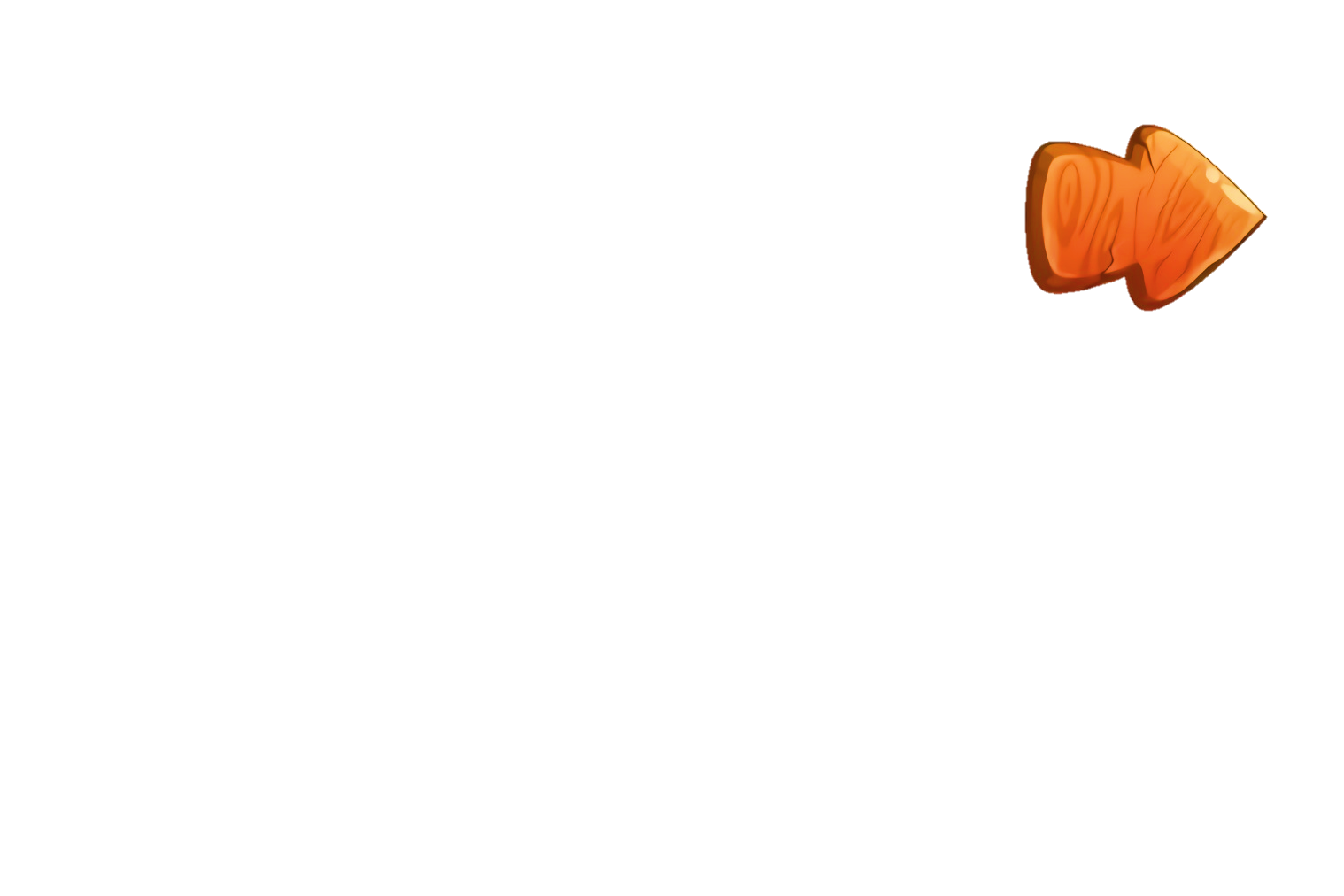 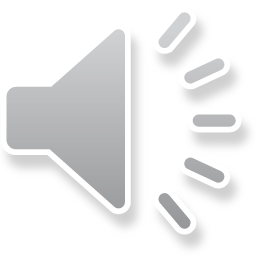 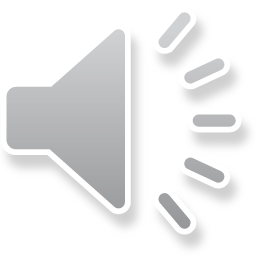 Sai mất rồi!!!
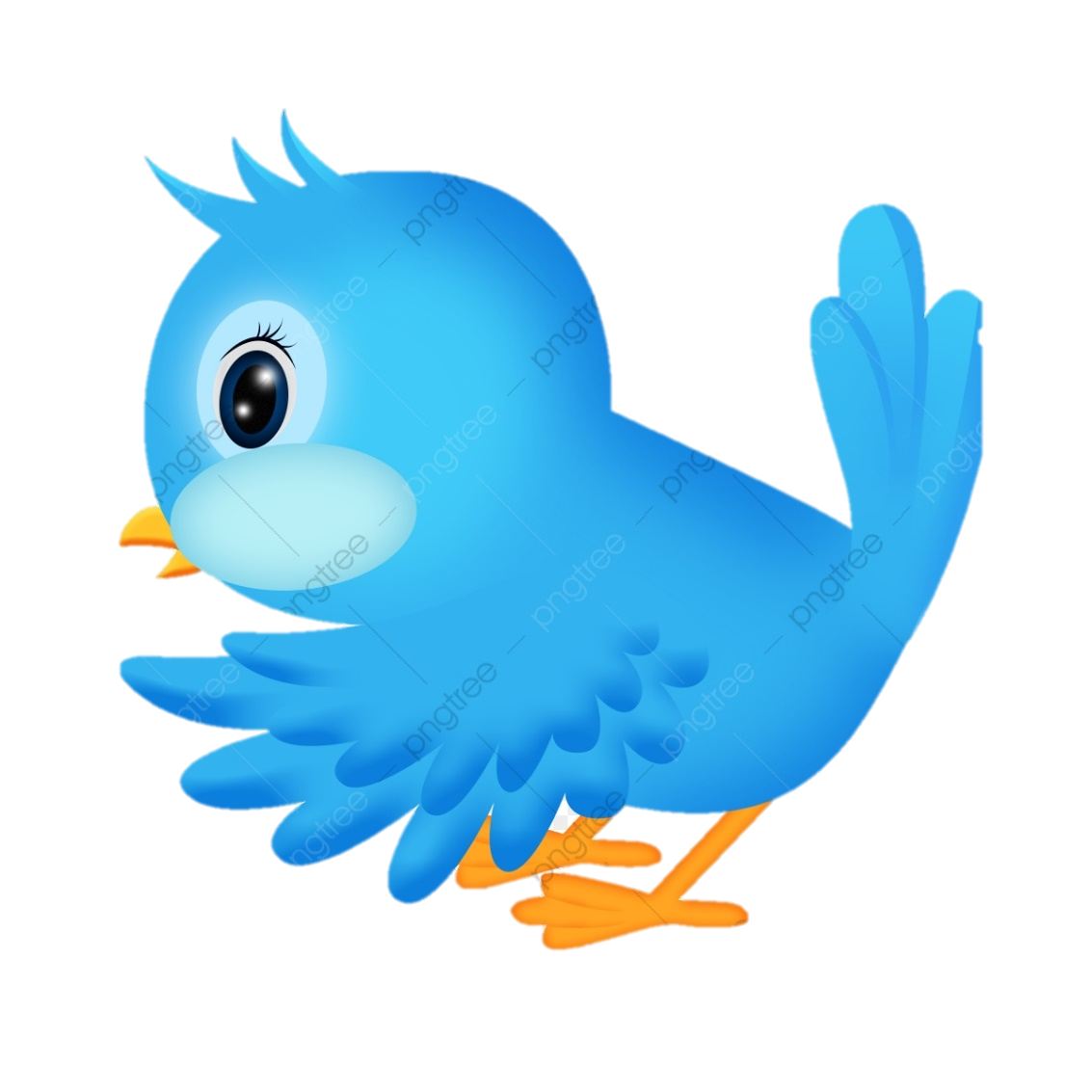 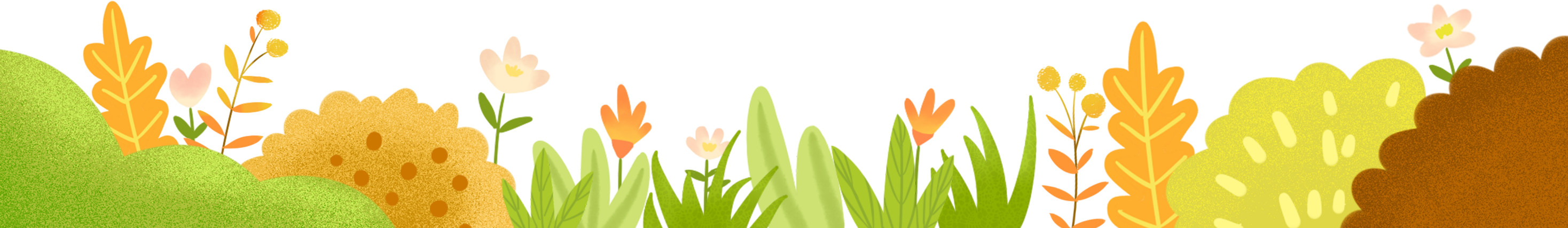 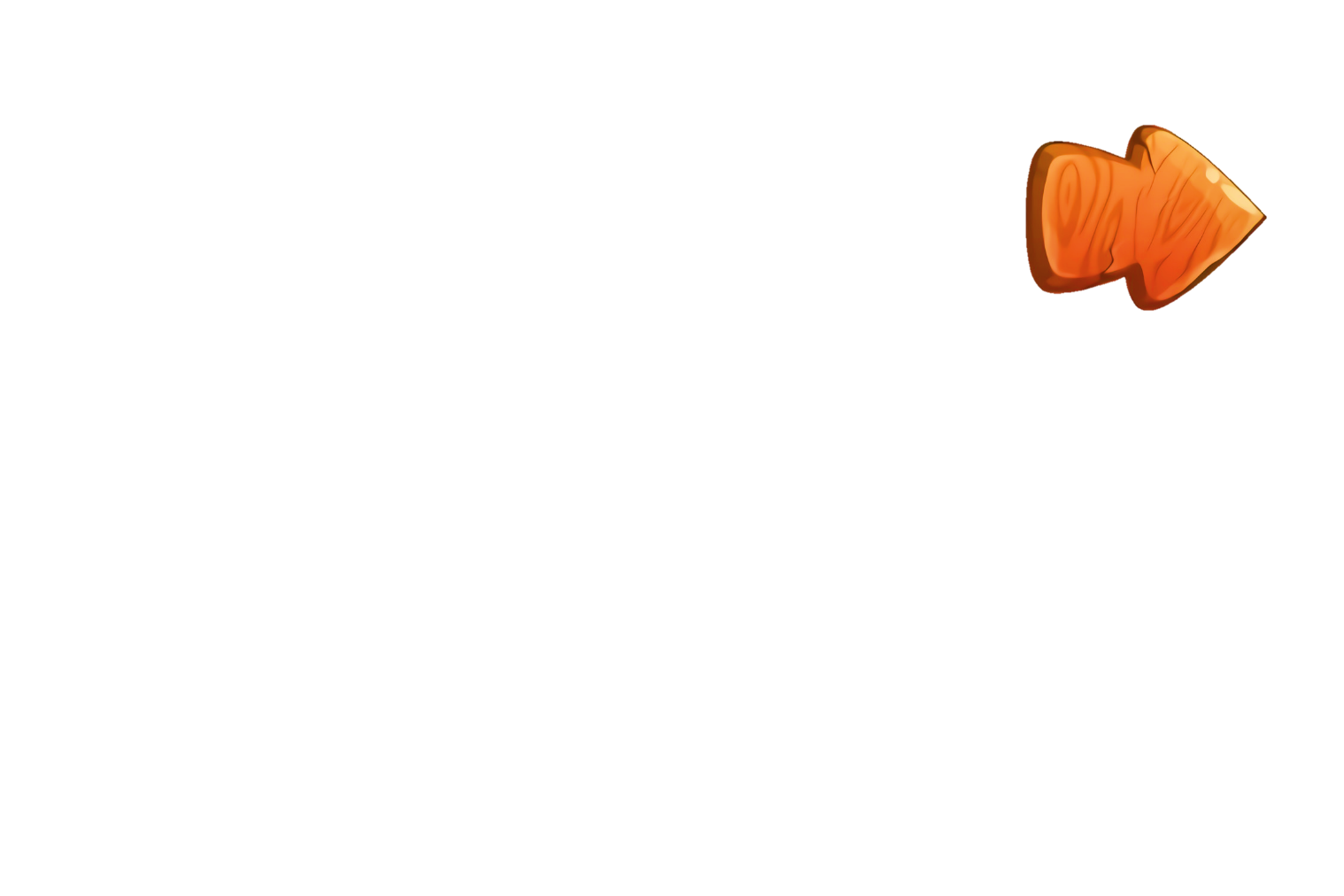 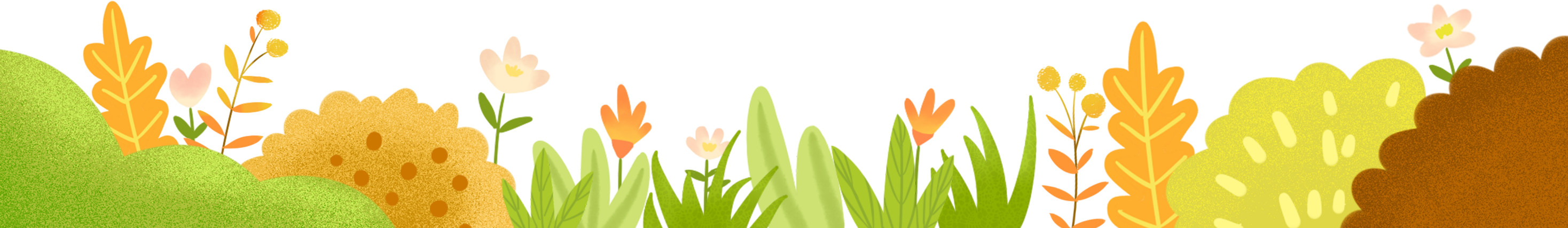 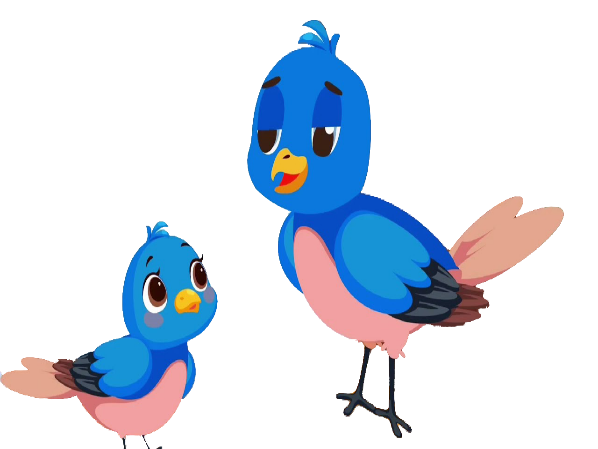 2. Số bé nhất trong các số sau: 
6,375; 6,573; 6,753; 6,735.
A
B
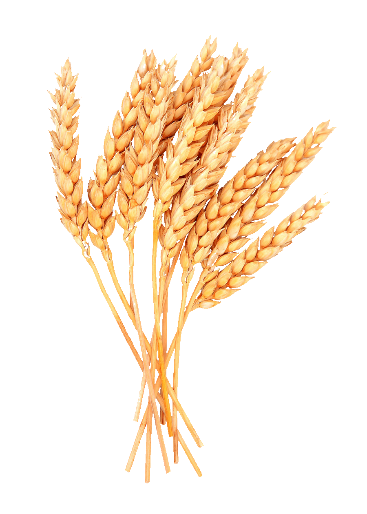 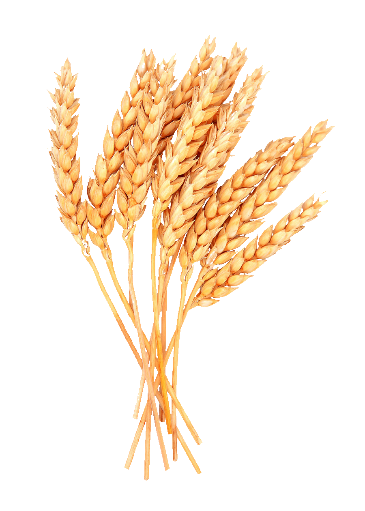 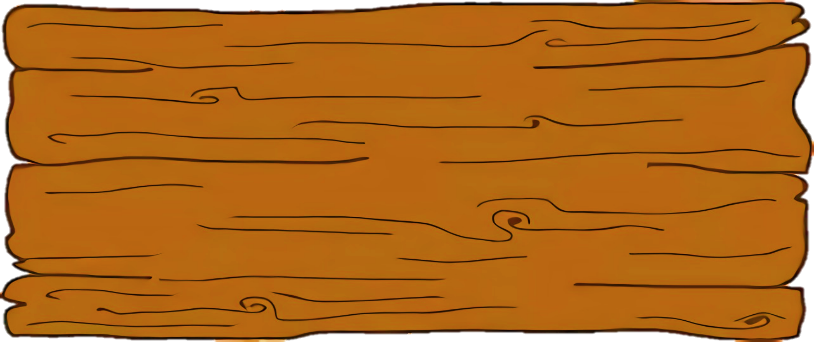 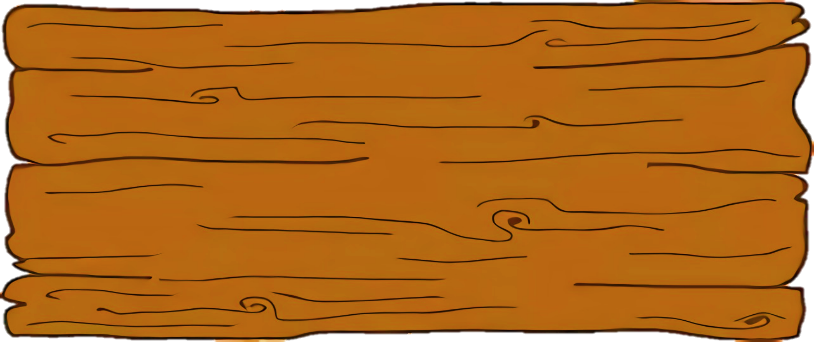 6,573
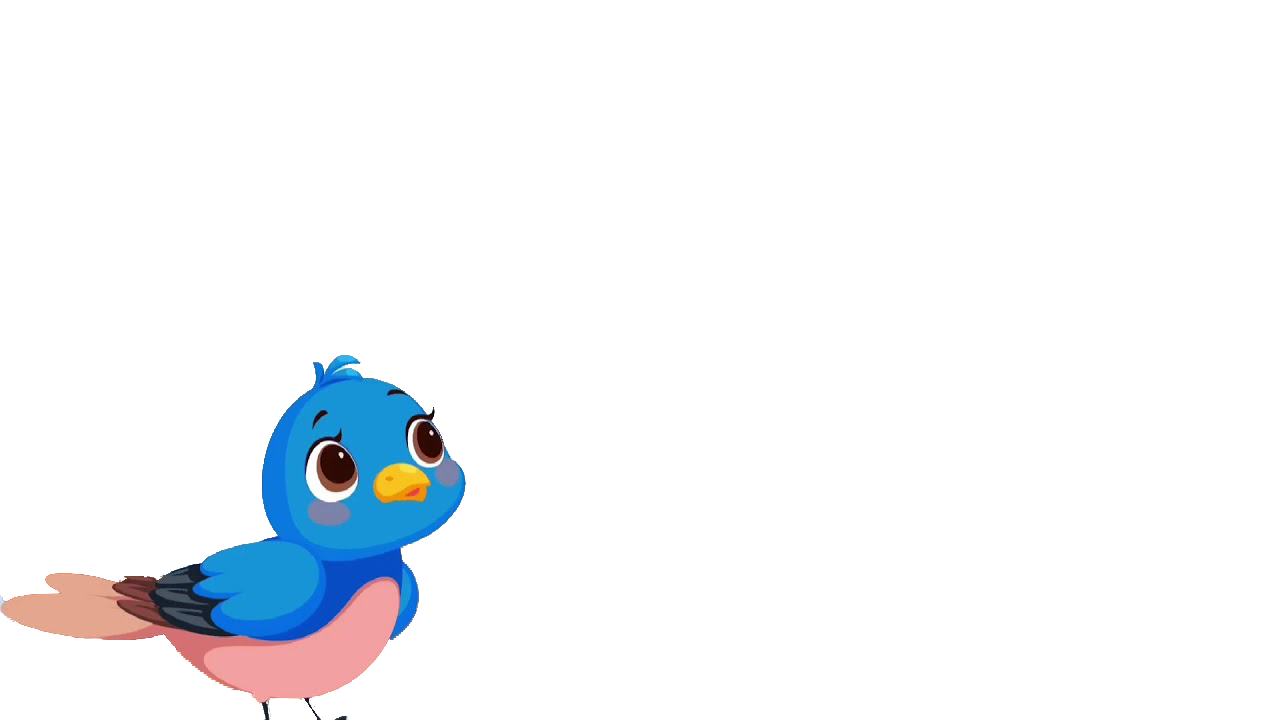 6,735
C
D
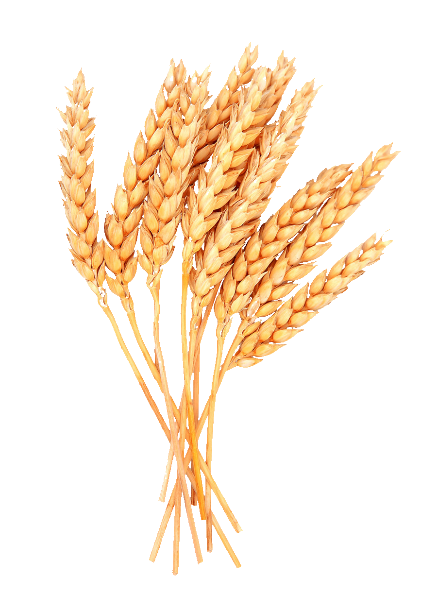 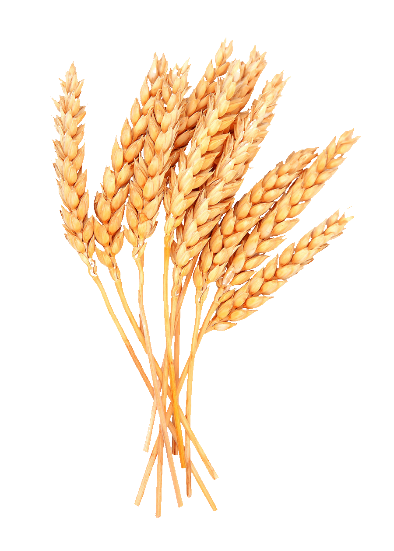 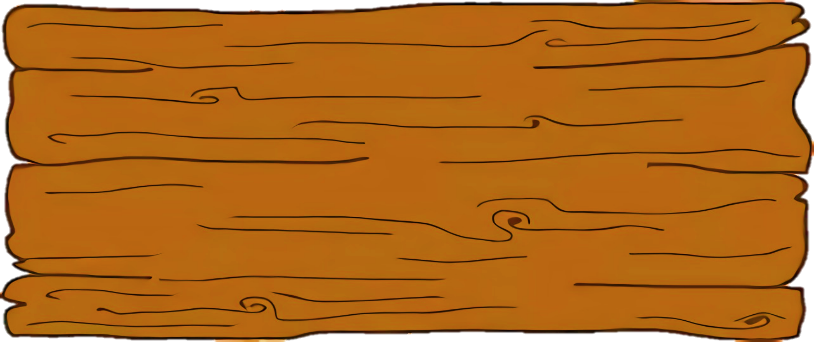 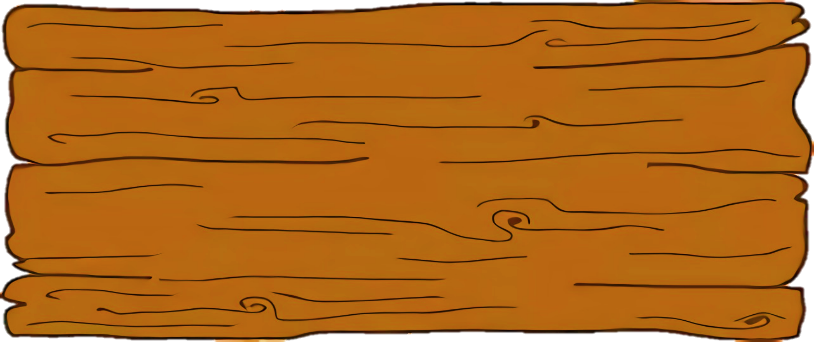 6,753
6,375
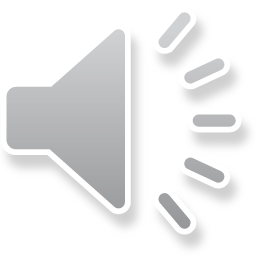 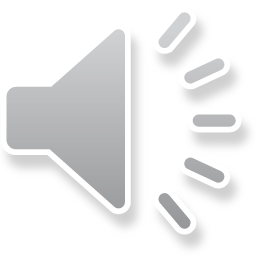 Sai mất rồi!!!
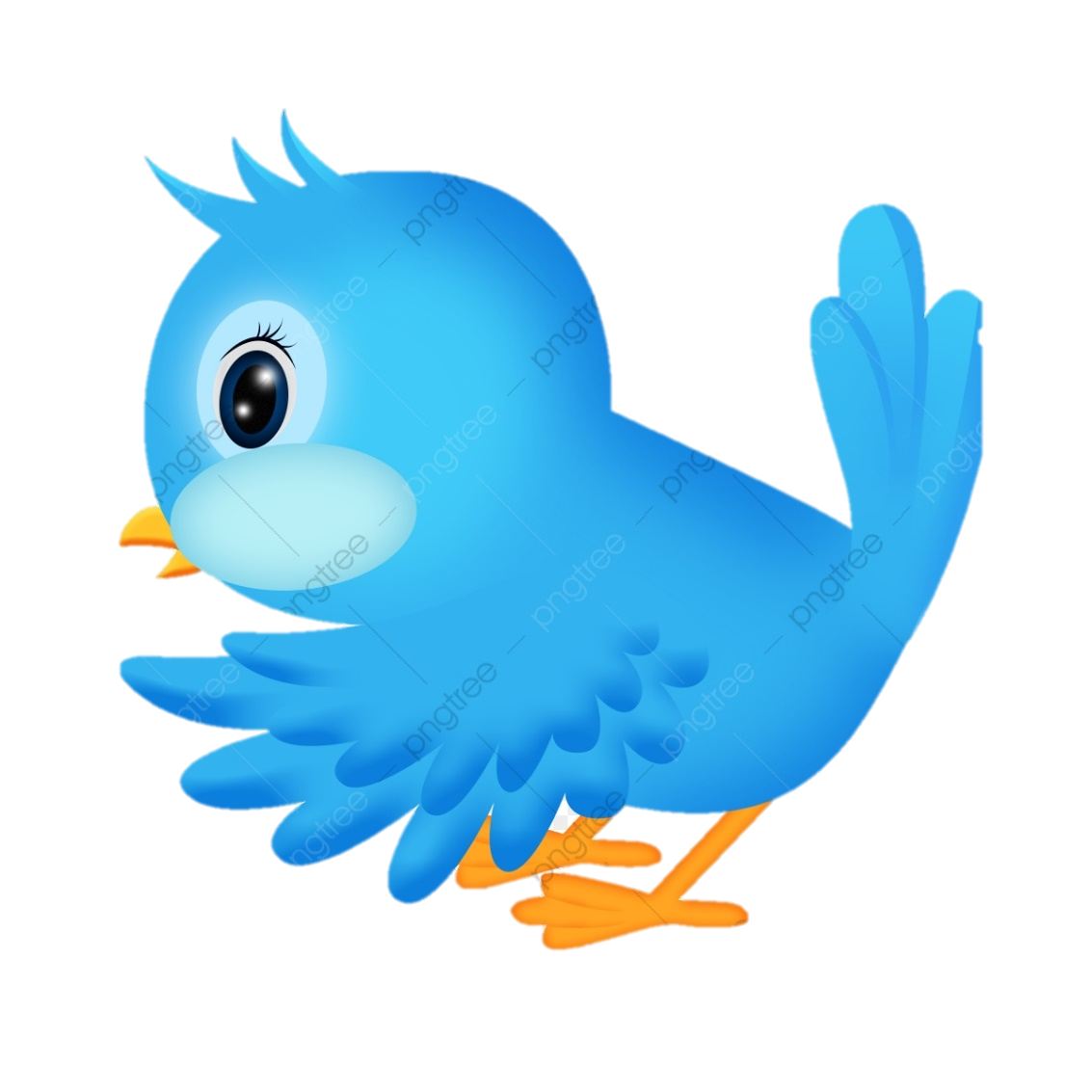 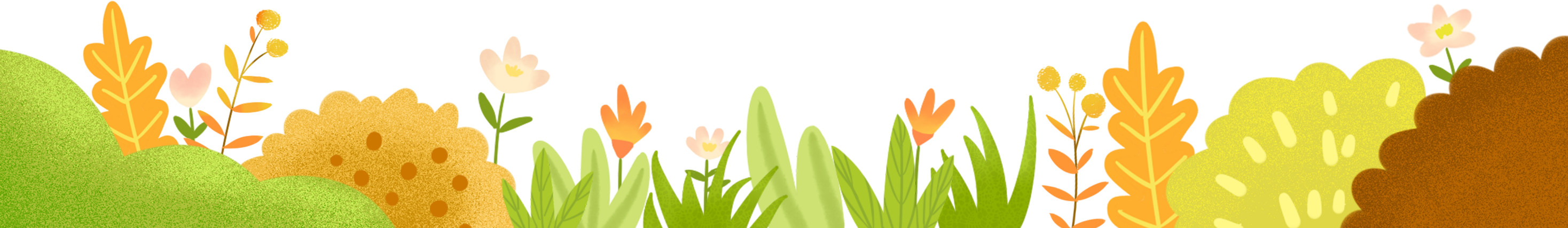 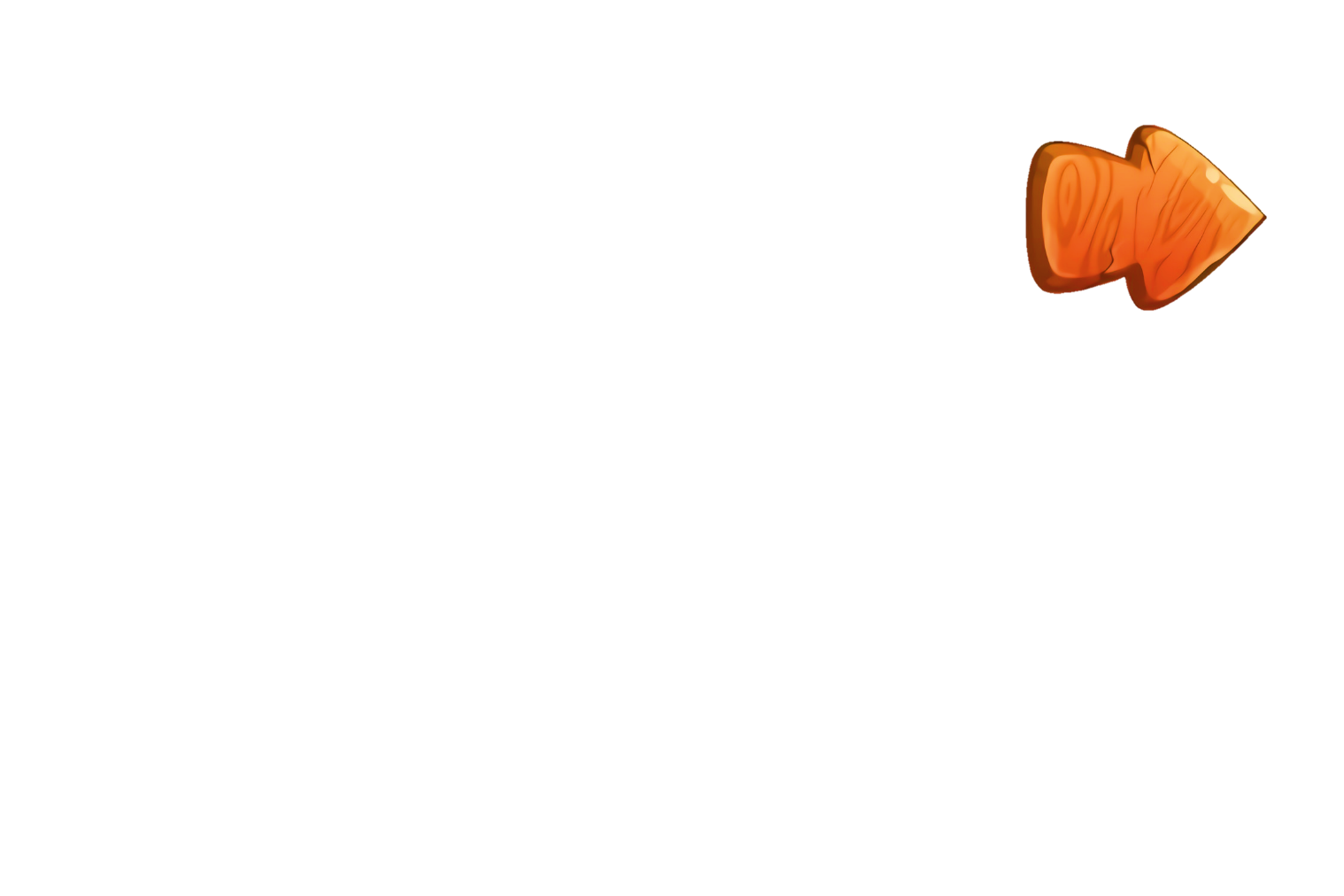 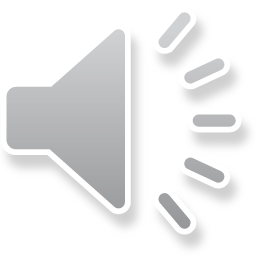 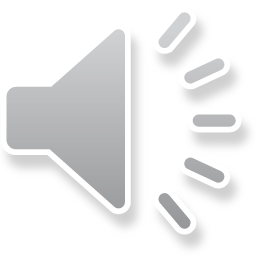 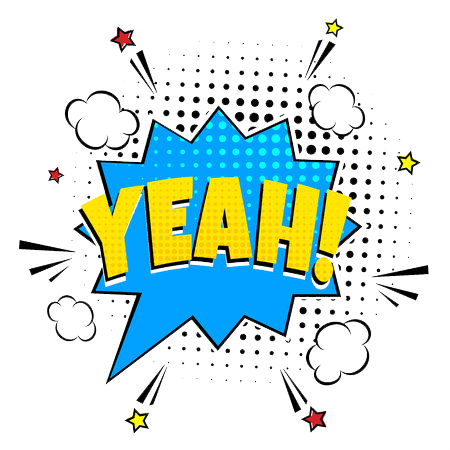 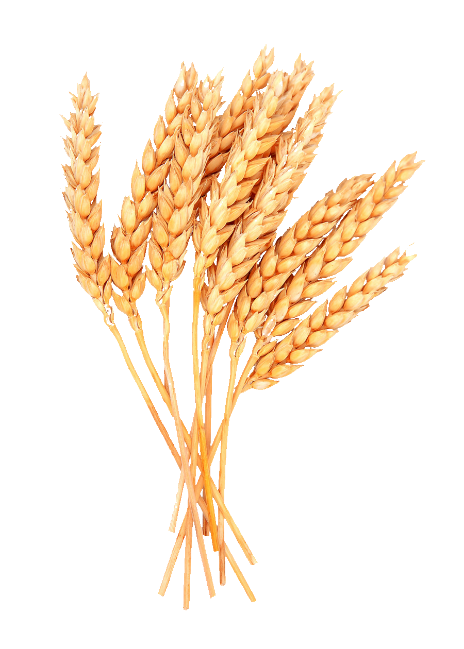 +1
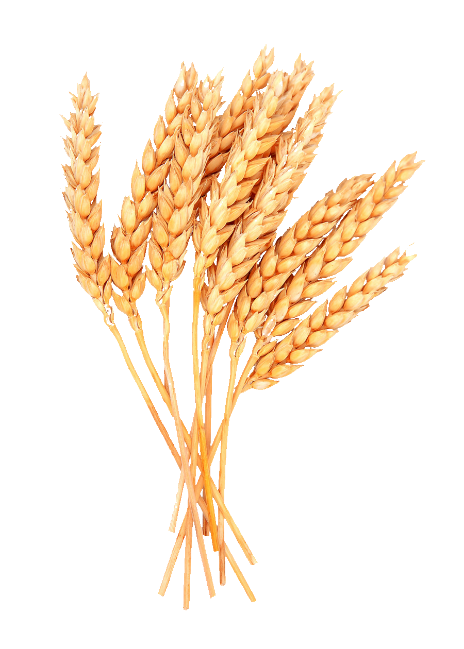 Đúng rồi!
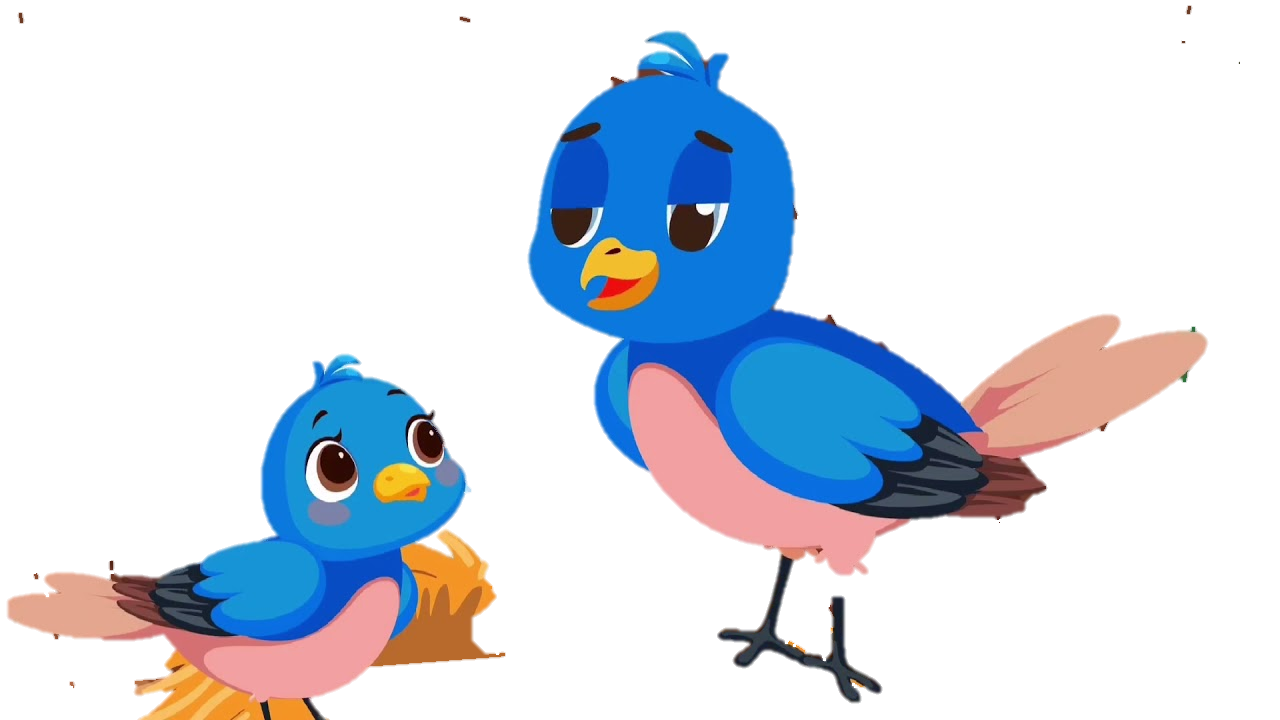 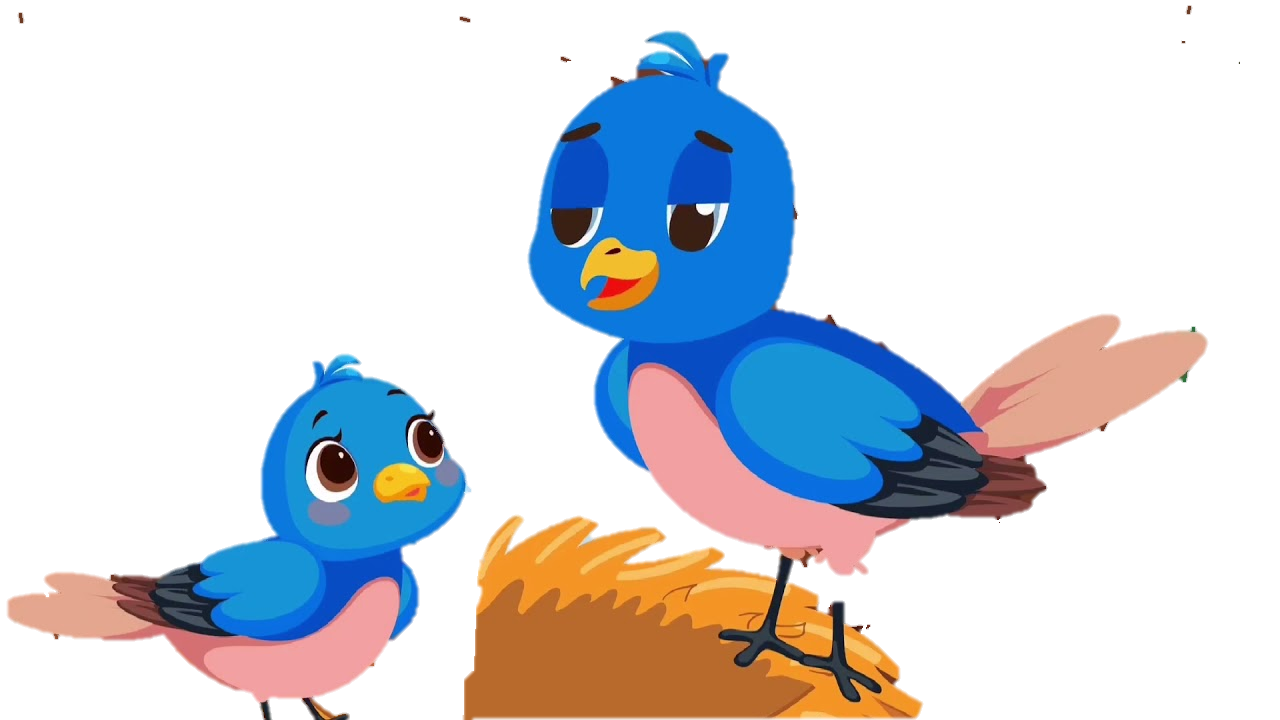 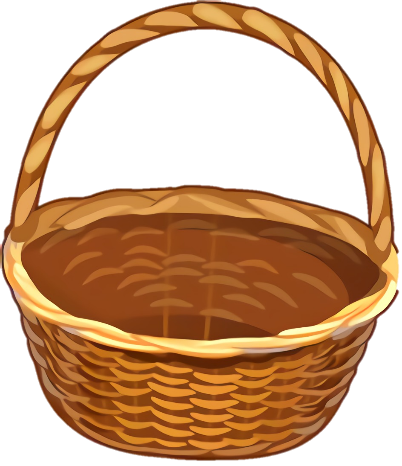 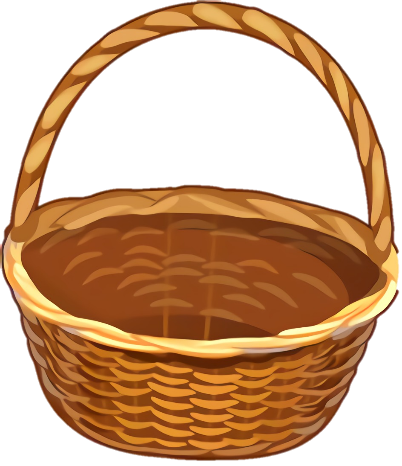 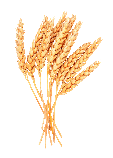 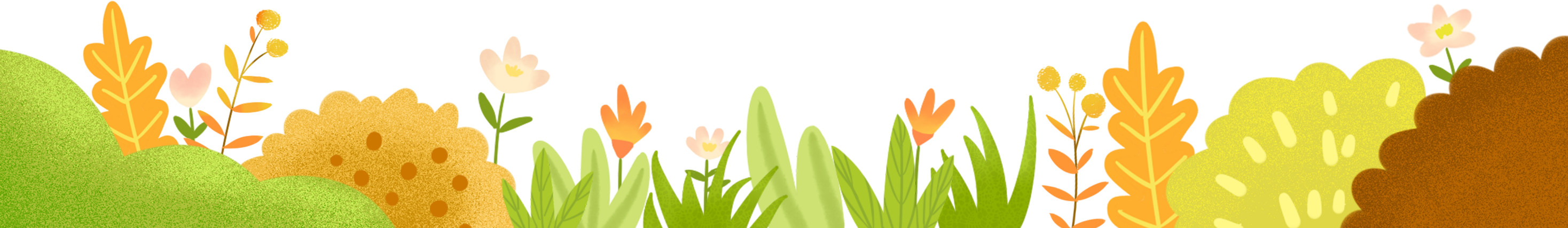 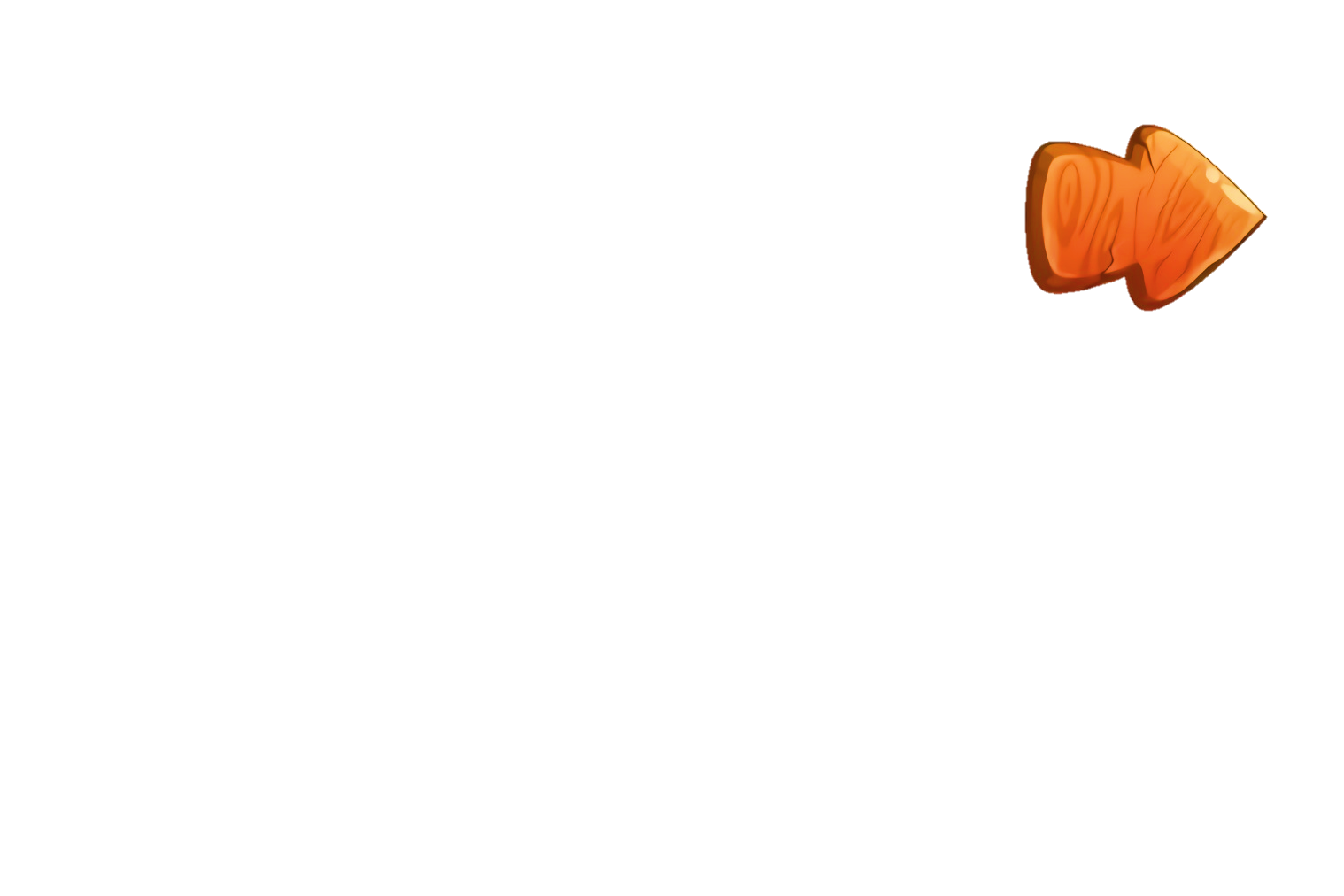 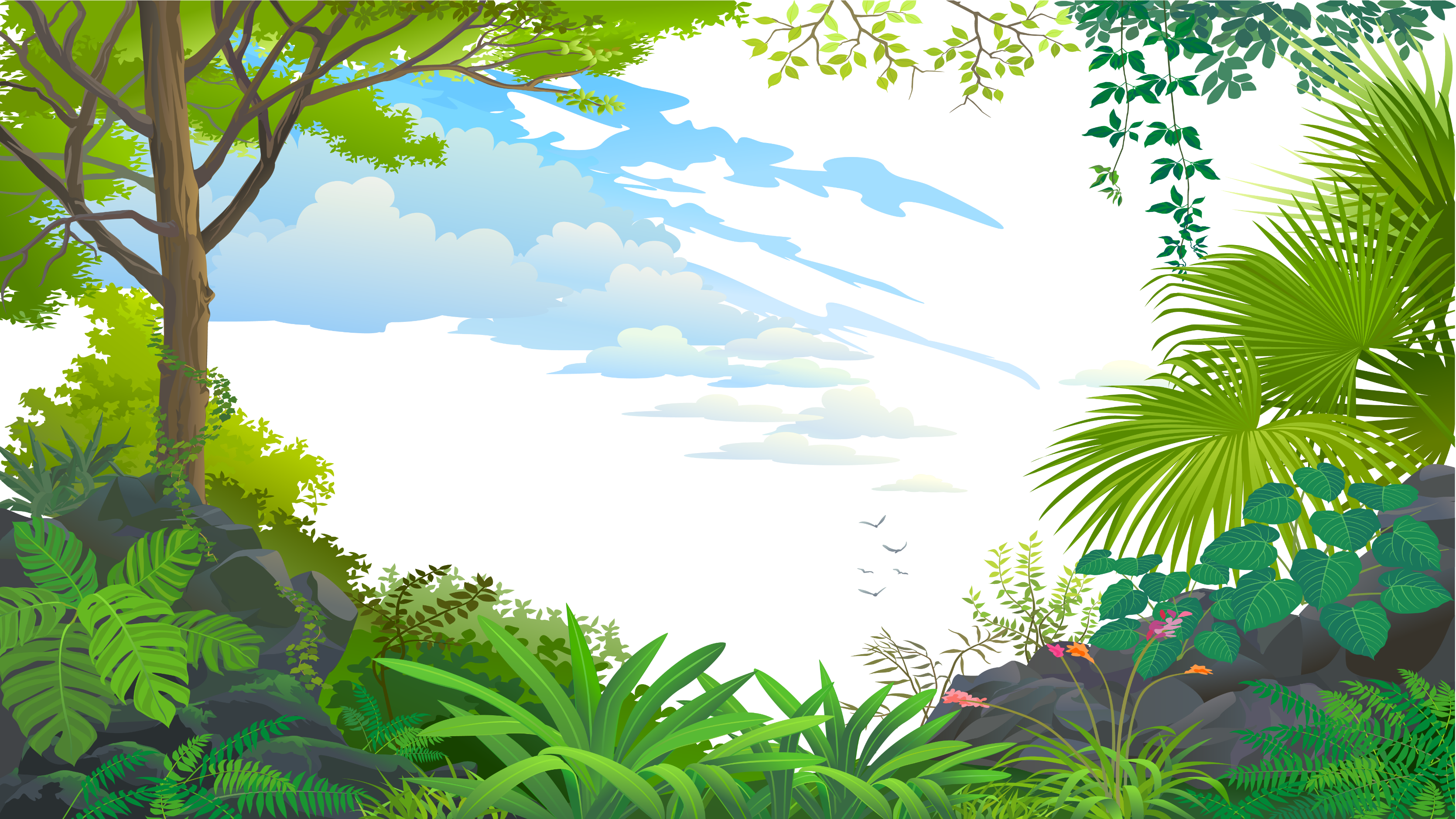 km   m   dm   cm   mm
Hãy nhắc lại các đơn vị  đo độ dài đã học.
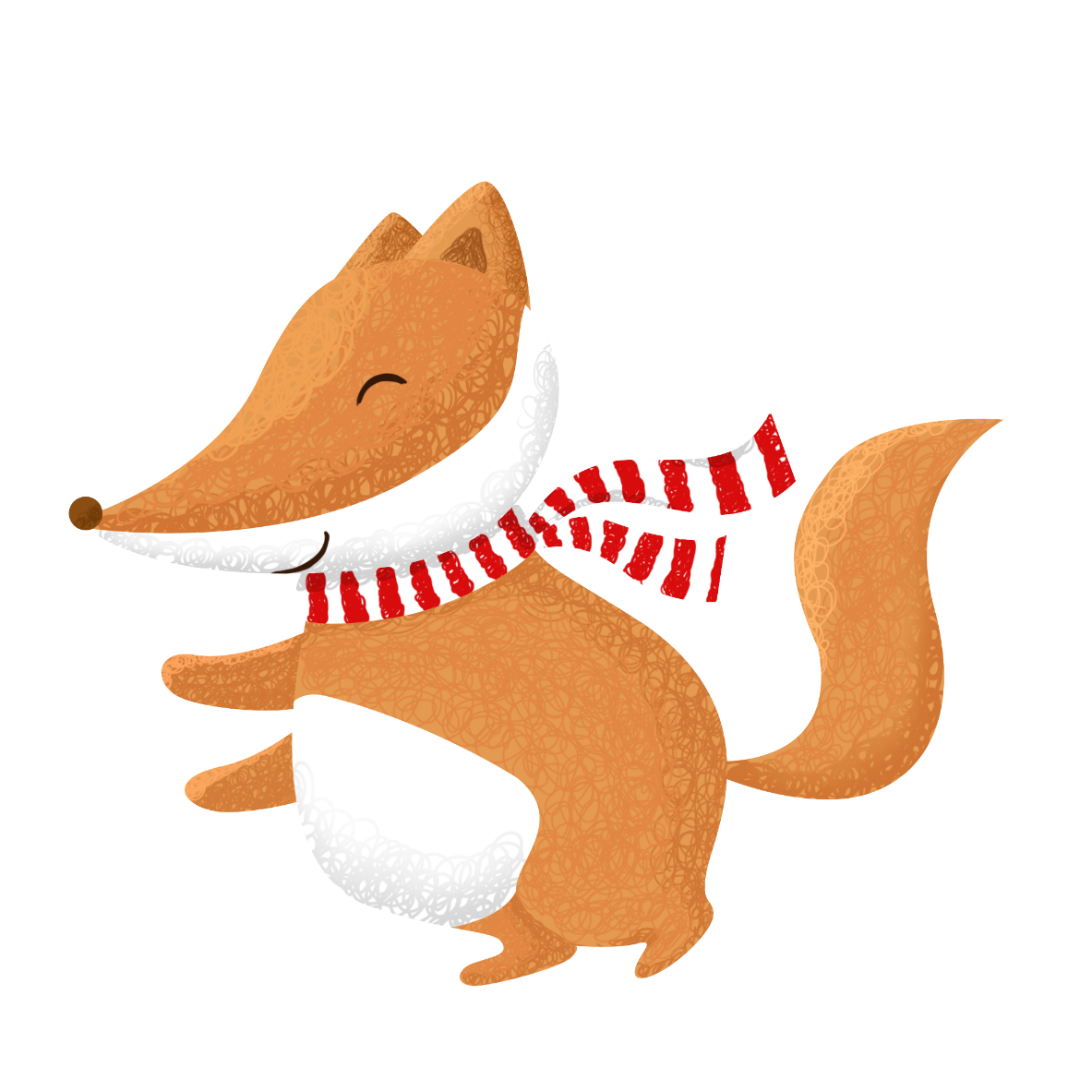 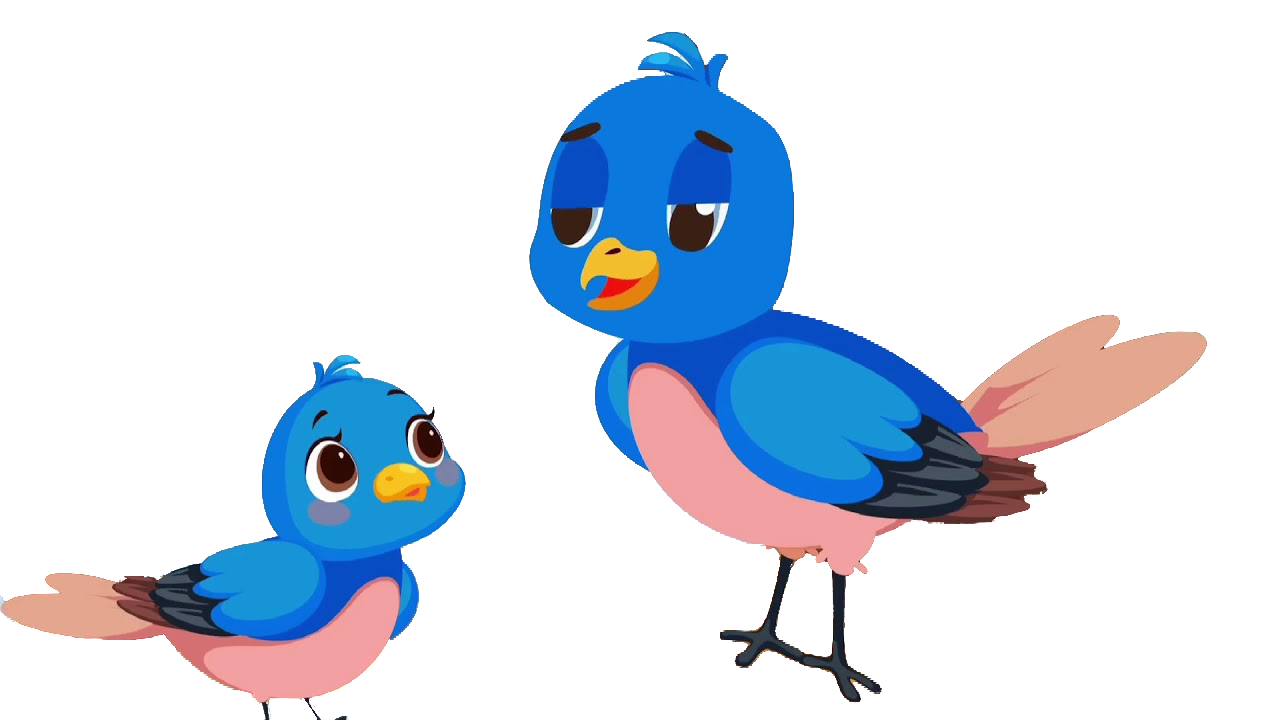 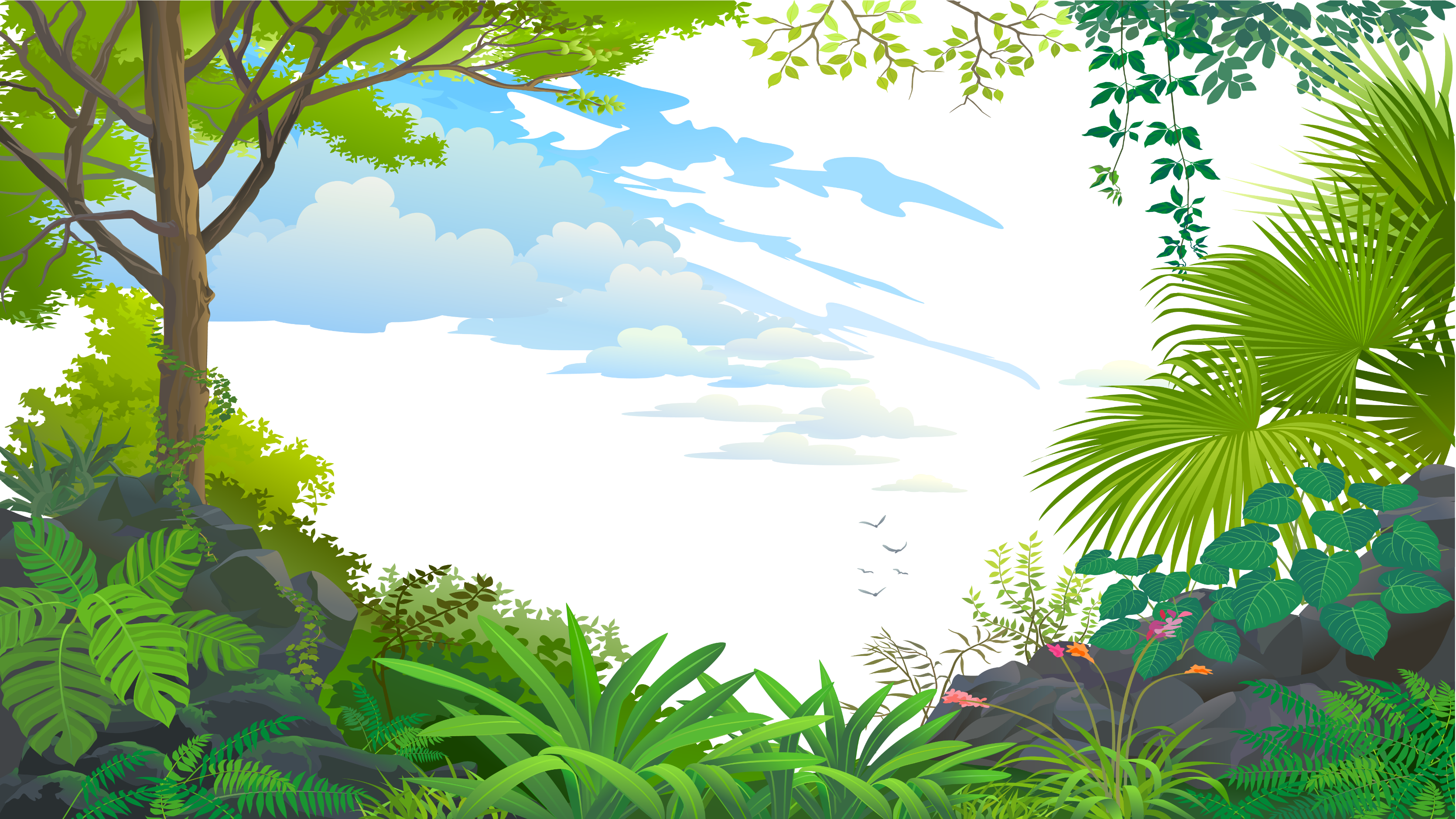 Hãy nhắc lại các đơn vị  đo khối lượng đã học.
Tấn     tạ      yến     kg      g
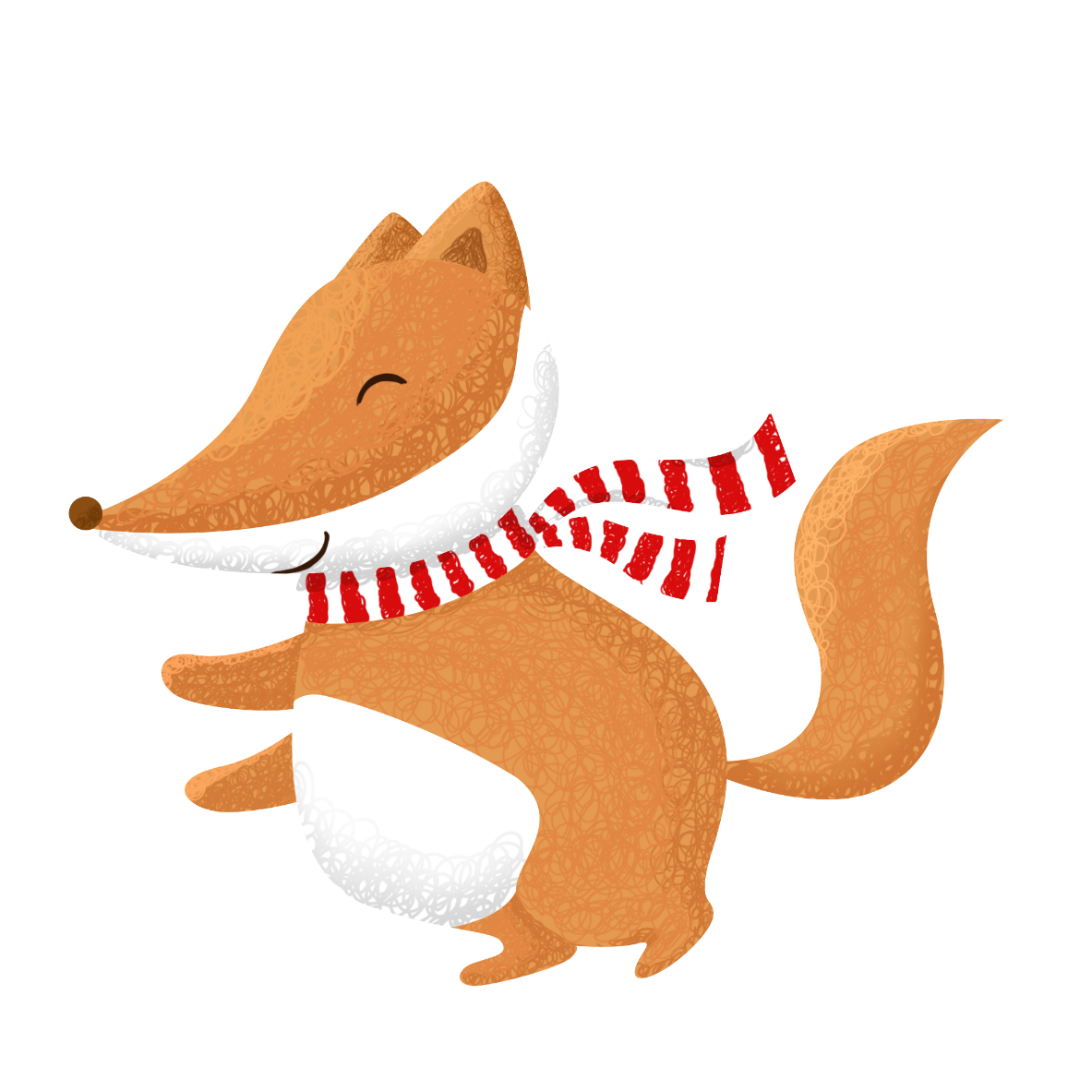 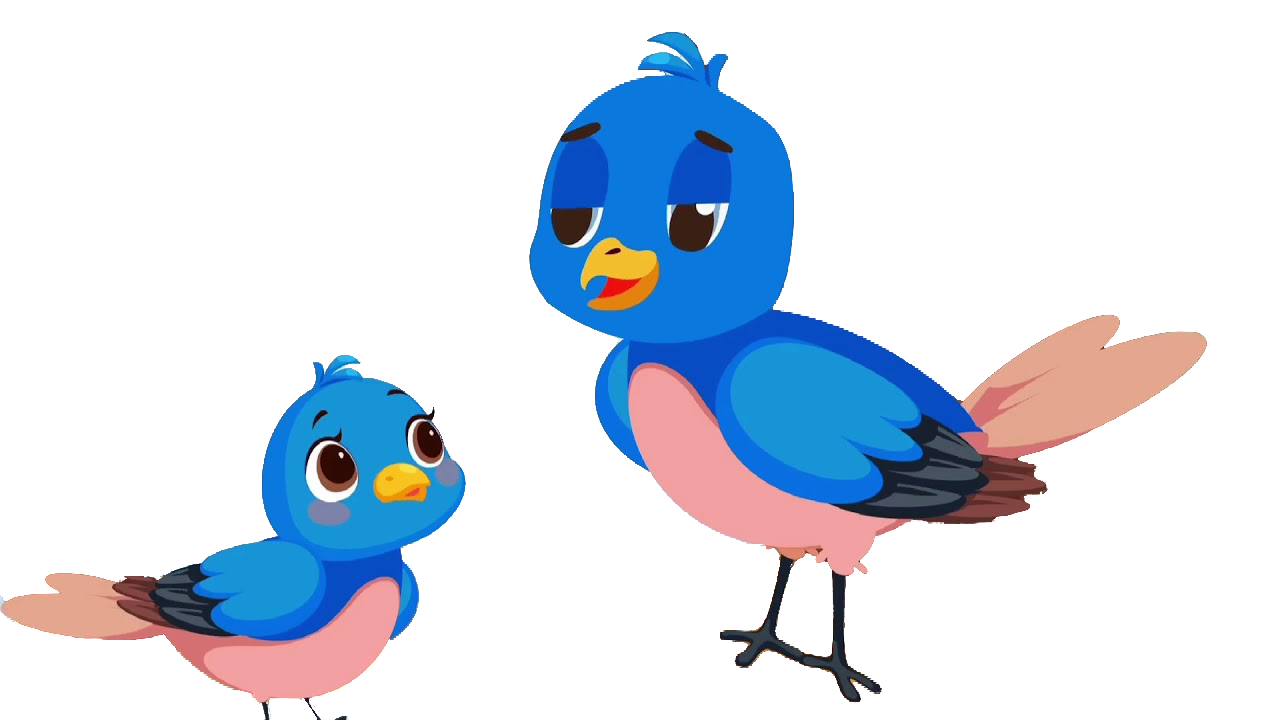 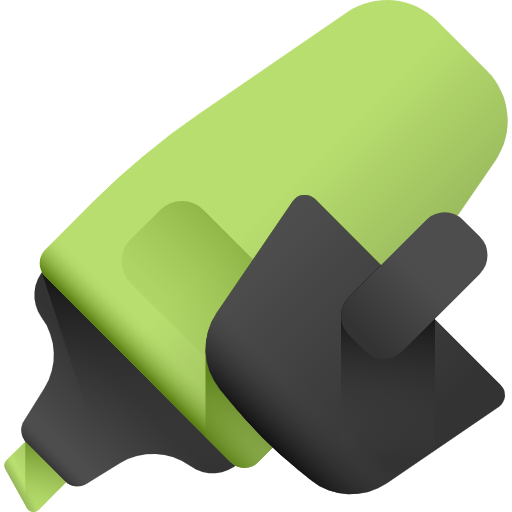 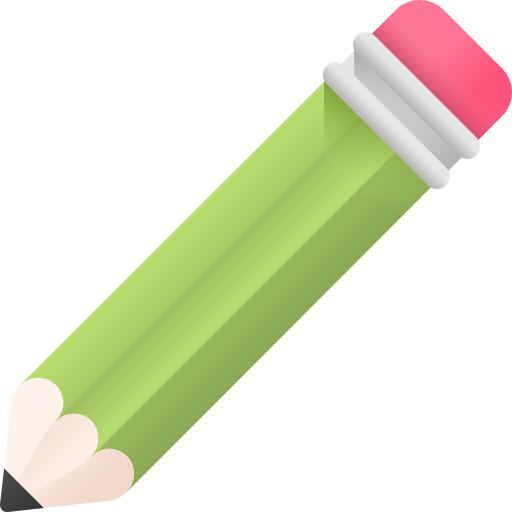 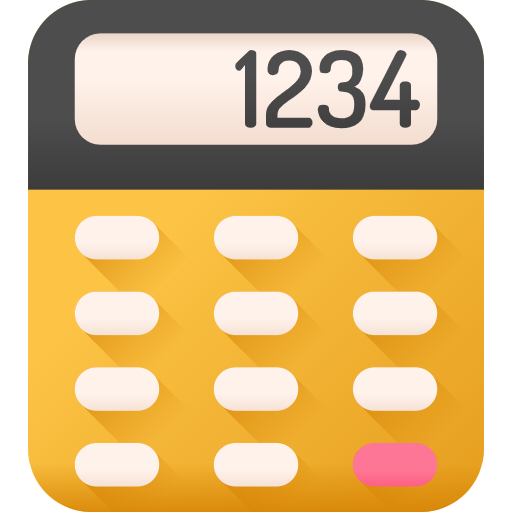 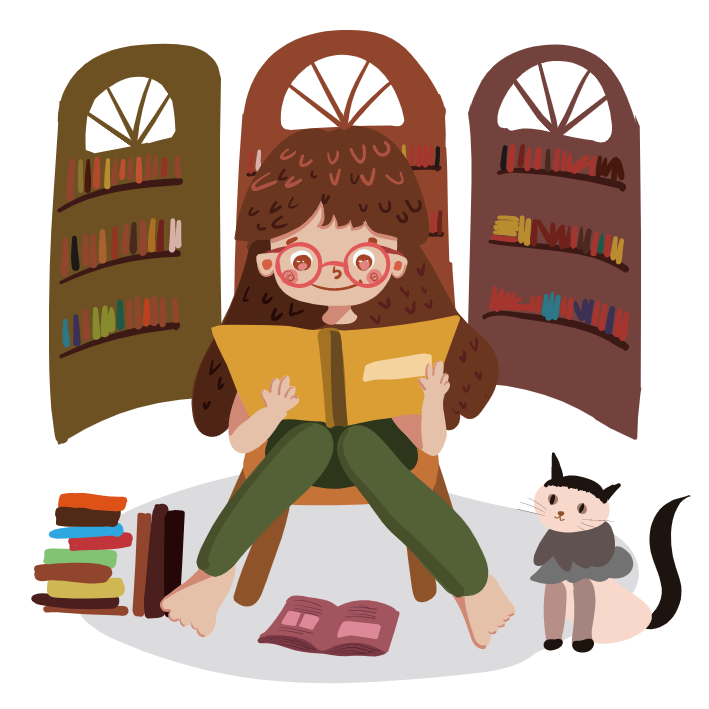 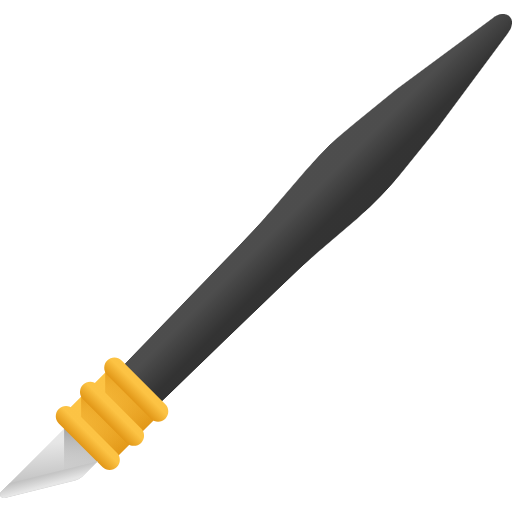 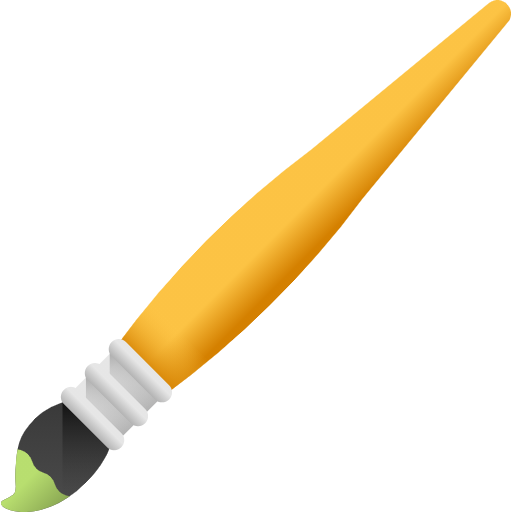 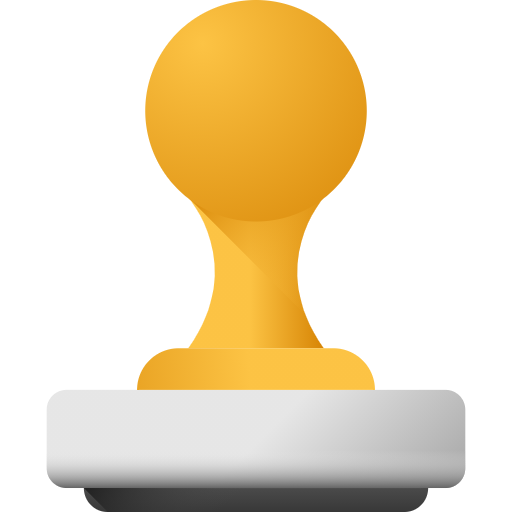 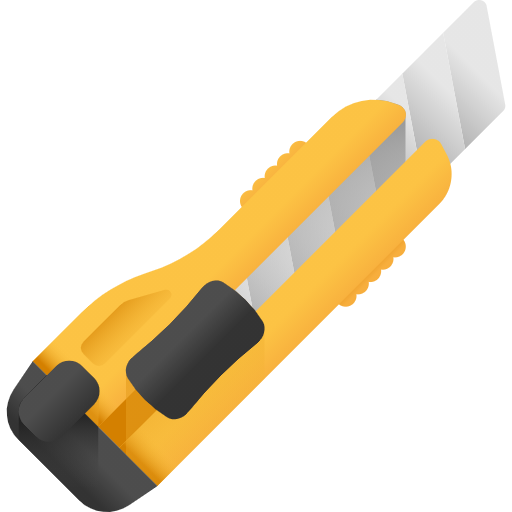 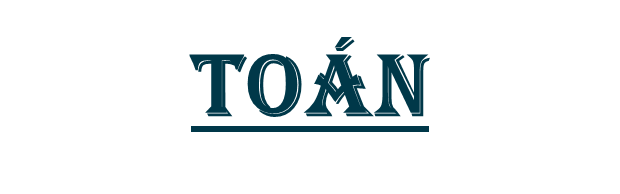 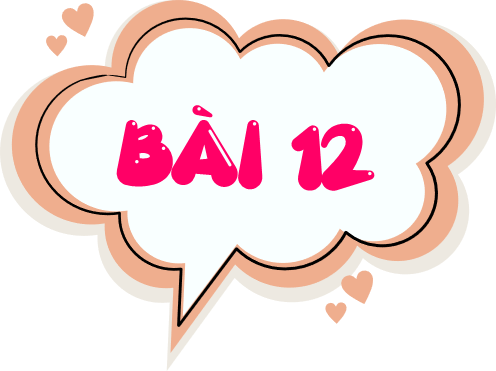 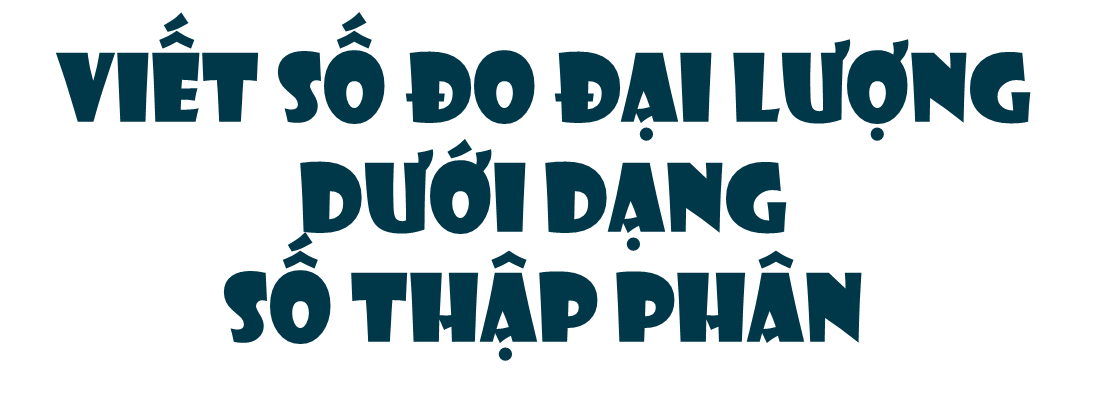 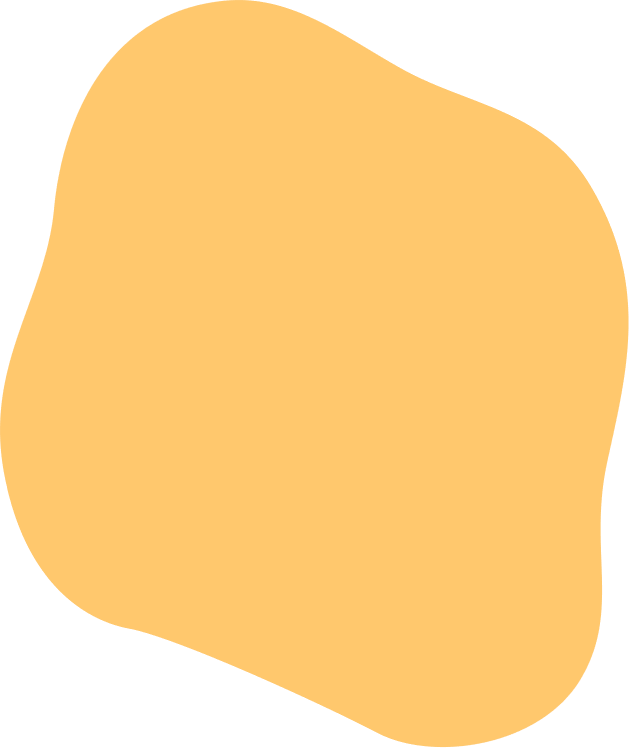 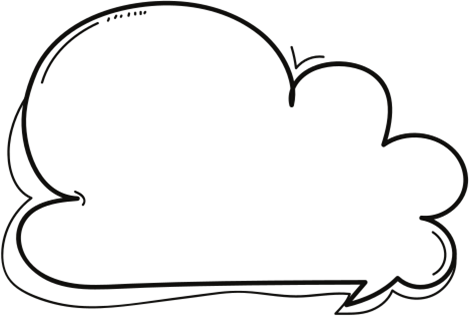 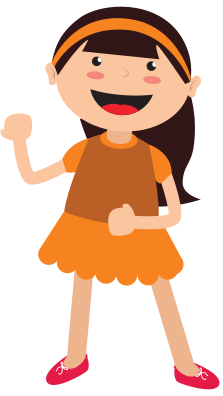 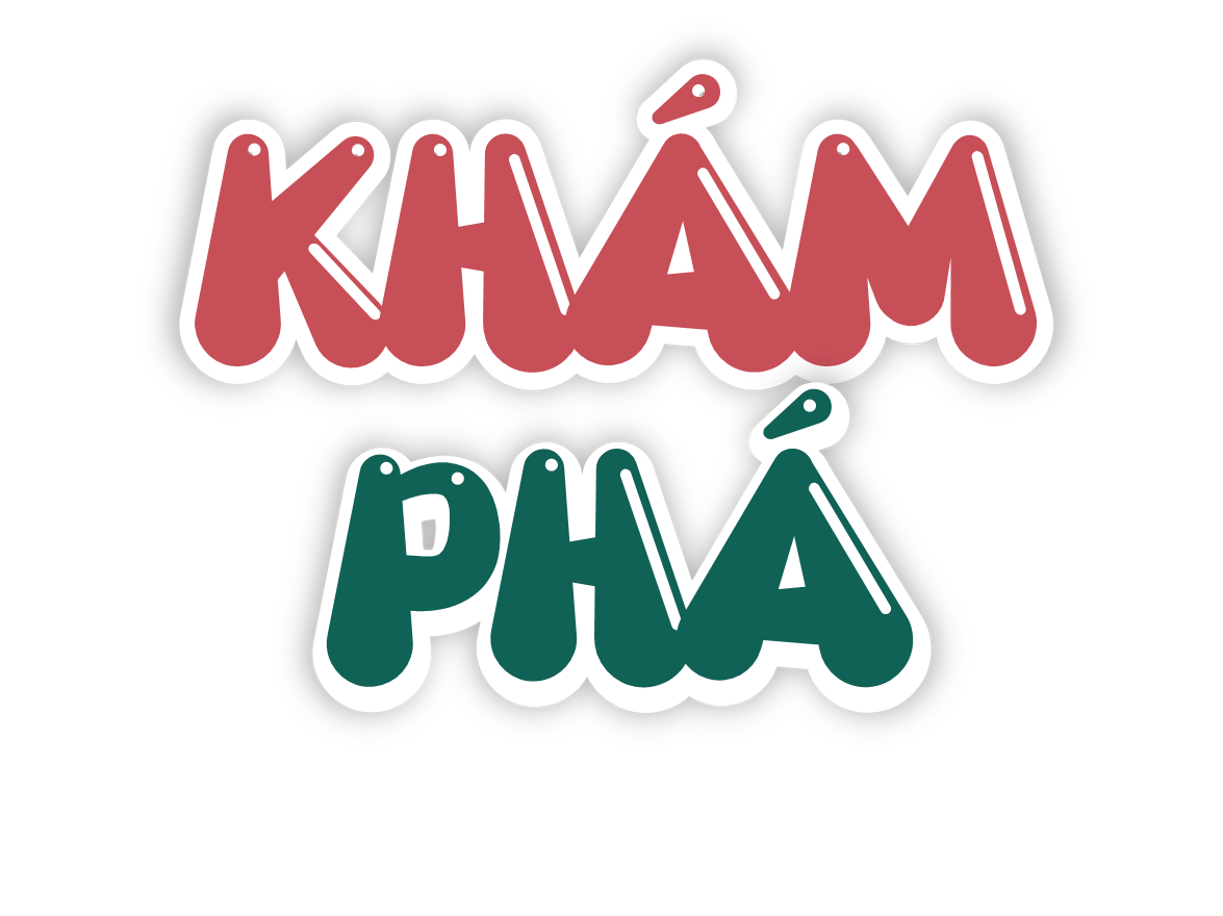 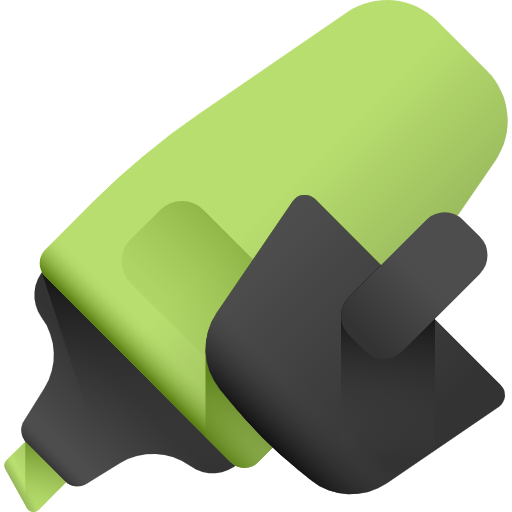 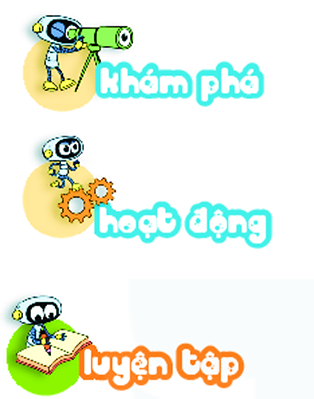 Viết số đo độ dài, khối lượng dưới dạng số thập phân
Con ốc sên phải đi đoạn đường dài bao nhiêu mét để đến được khóm hoa nhỉ?
Trước tiên, ta cần viết số đo độ dài, khối lượng dưới dạng số thập phân rồi làm tiếp nhé!
B
1,8 m
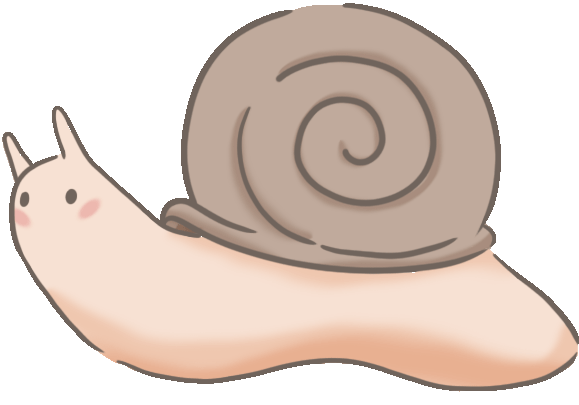 2 m 15 cm
C
A
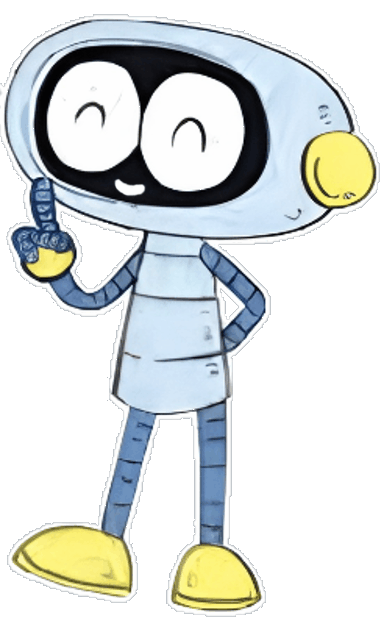 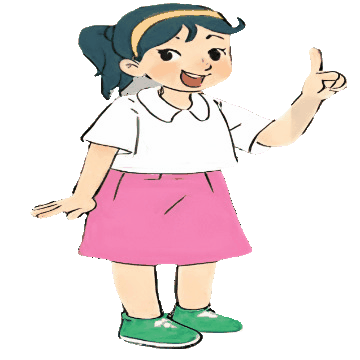 2 m 15 cm = …m?
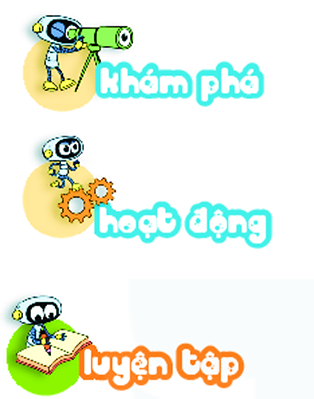 2 m 15 cm =       m
?
Ví dụ 1:
Để viết các số đo độ dài dưới dạng số thập phân, ta làm như thế nào?
Để viết các số đo độ dài dưới dạng số thập phân,  ta làm như sau:
Bước 1: Chuyển số đo độ dài thành hỗn số với đơn vị đo cần chuyển (Có phần nguyên và phần phân số thập phân) 
Bước 2: Chuyển hỗn số thành số thập phân.
Vd: 6m 4dm =  …  m
6,4
6m 4dm =
6     m
4
10
= 6     m
4
,
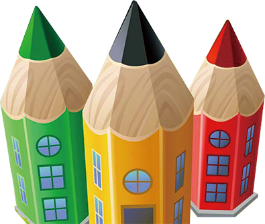 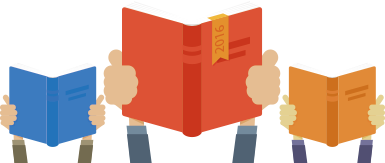 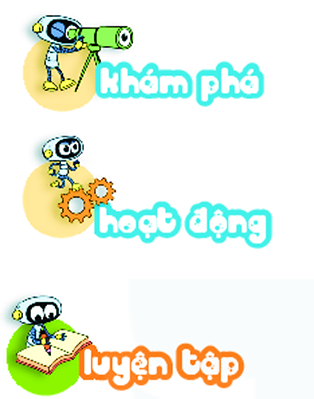 Mỗi hộp sữa cân nặng bao nhiêu ki-lô-gam nhỉ?
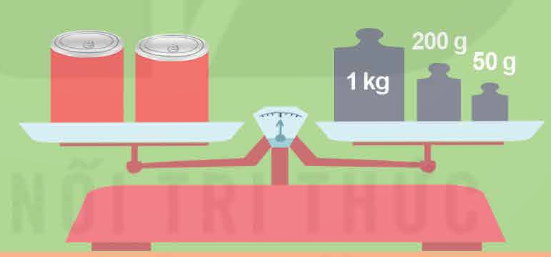 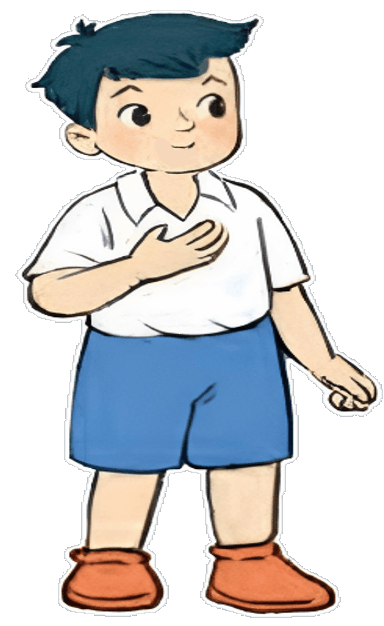 1 kg 250 g = …kg?
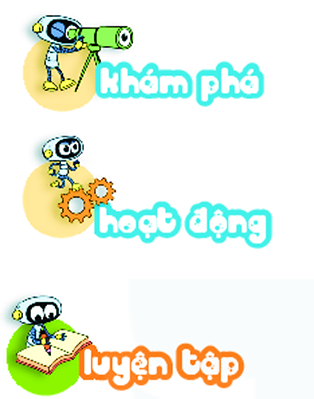 1 kg 250 g =       kg
?
Để viết các số đo khối lượng dưới dạng số thập phân, ta làm như thế nào?
Để viết các số đo khối lượng dưới dạng số thập phân,  ta làm như sau:
Bước 1: Chuyển số đo khối lượng thành hỗn số với đơn vị đo cần chuyển (Có phần nguyên và phần phân số thập phân) 
Bước 2: Chuyển hỗn số thành số thập phân.
6,24
Vd: 6kg 240g =  …  g
6kg 240g =
6        g
240
1000
,
= 6      g
24
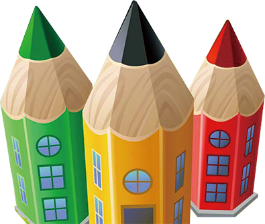 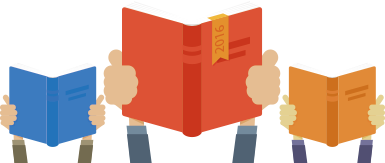 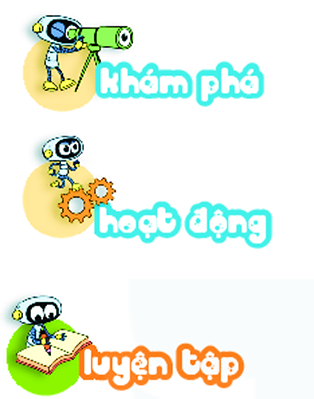 275 g =       kg
125 m =       km
Ví dụ 2:
?
?
Để viết các số đo độ dài, khối lượng dưới dạng số thập phân, ta làm như sau:
Số đo độ dài, khối lượng
Phần nguyên
Phần phân số thập phân
Bước 1:
Bước 2:
Hỗn số
Số thập phân
Phần thập phân
Phần nguyên
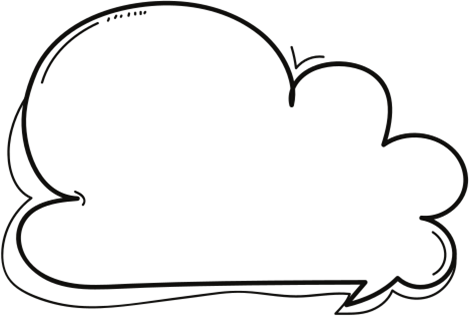 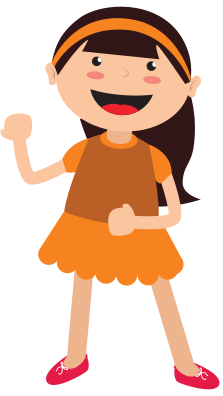 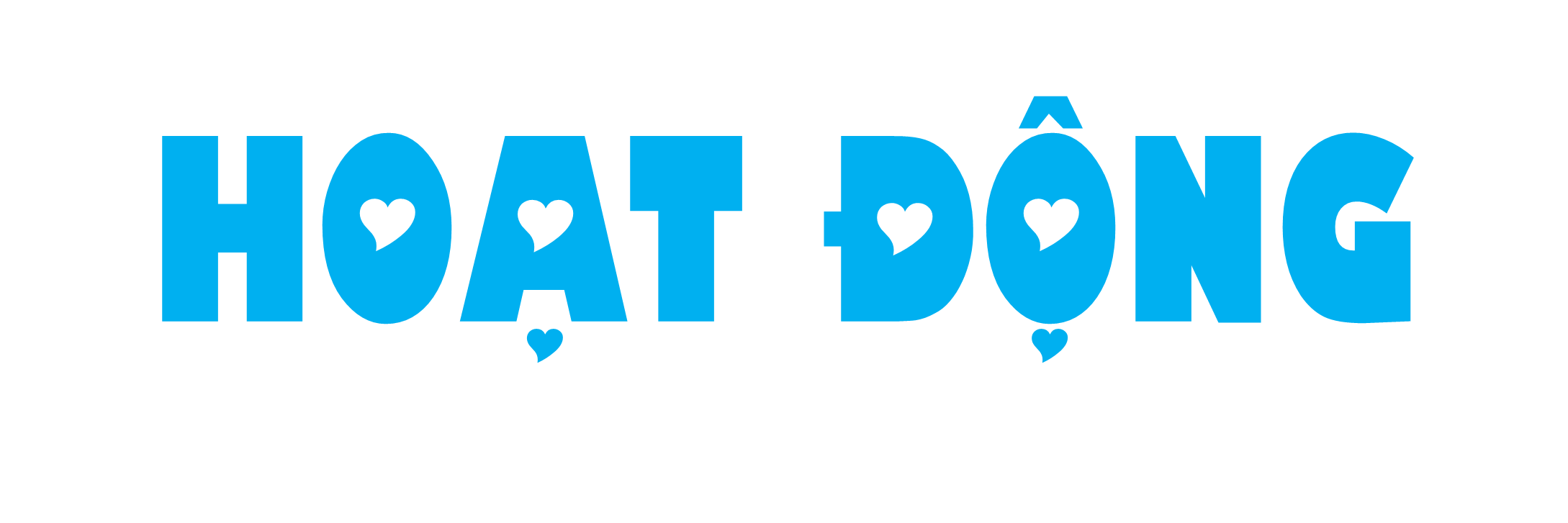 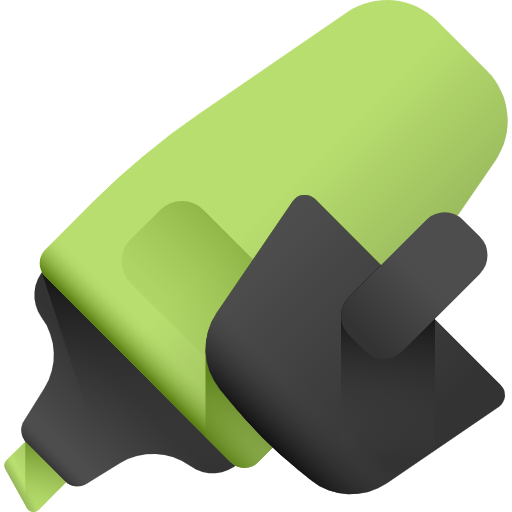 1
Tìm số thập phân thích hợp
2 m 5 dm =          m
    6 m 75 cm =         m
    3 m 8 cm =          m
b) 4 km 500 m =          m
    7 km 80 m =         km
    456 m =           km
?
4,5
?
2,5
7,08
?
?
6,75
?
0,456
?
3,08
2
Tìm số thập phân thích hợp
3 kg 725 g =            kg
    8 kg 75 g =            kg
    560 g=           kg
b) 1 tấn 5 tạ =           tấn
    2 tấn 325 kg =            tấn
    1 450 kg =           tấn
1,5
?
?
3,725
2,325
?
?
8,075
1,45
?
?
0,56
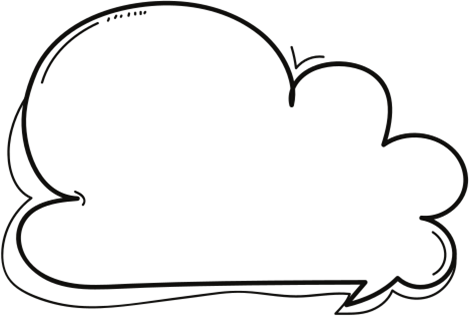 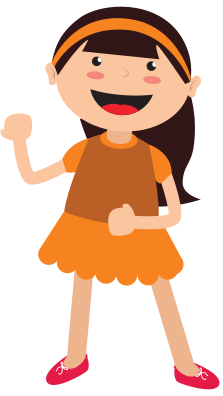 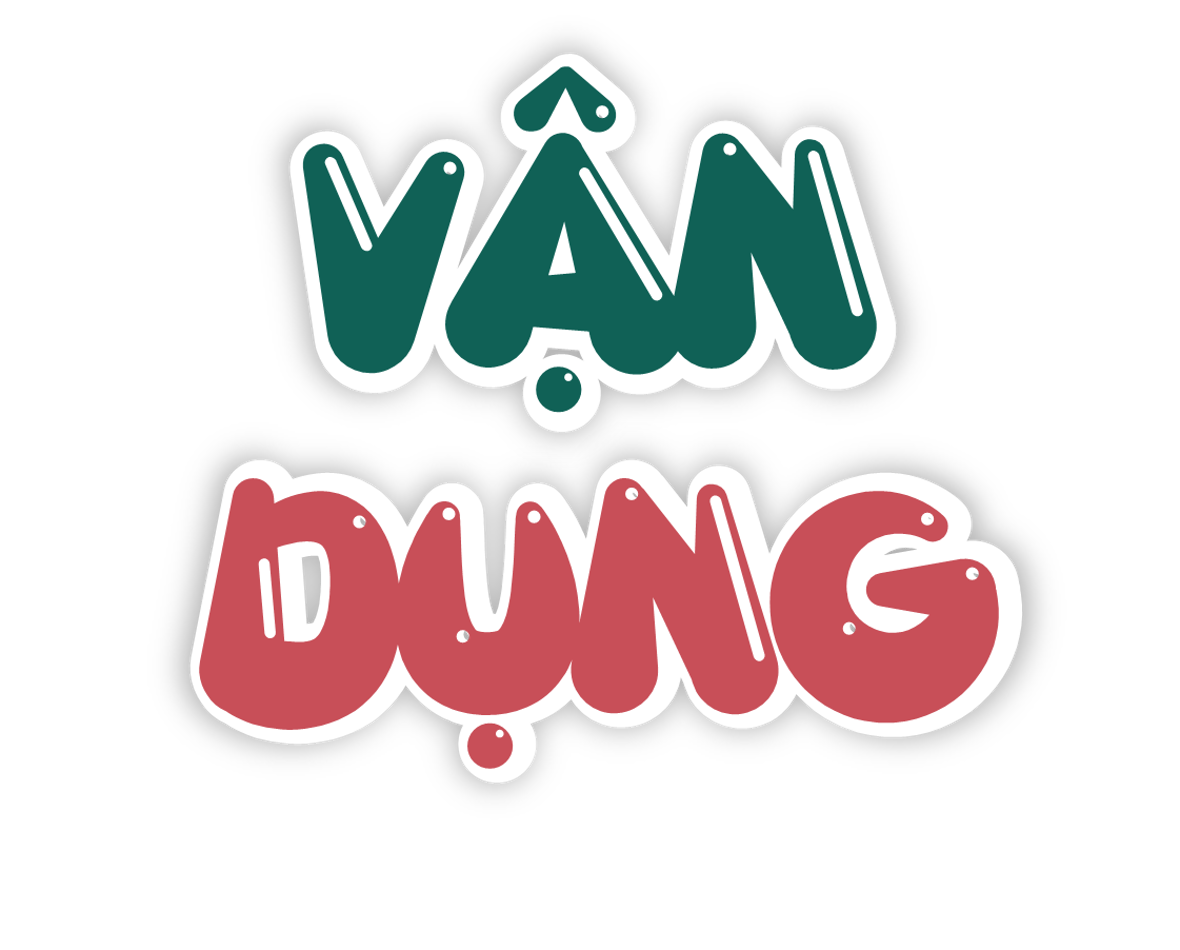 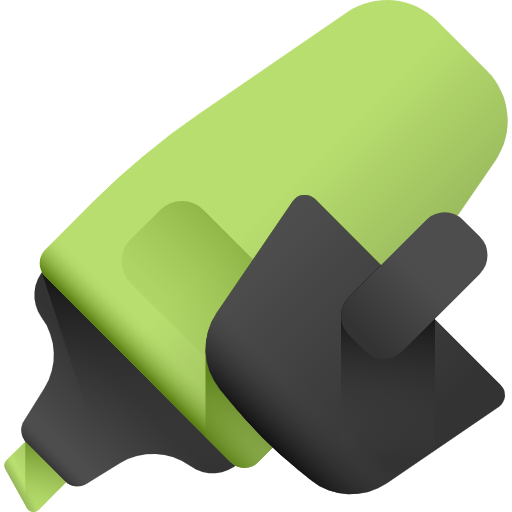 3
a) Tìm số thập phân thích hợp.
1 km 75 m =             km
1,075
?
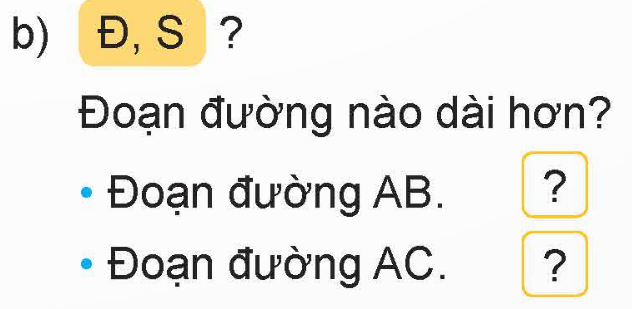 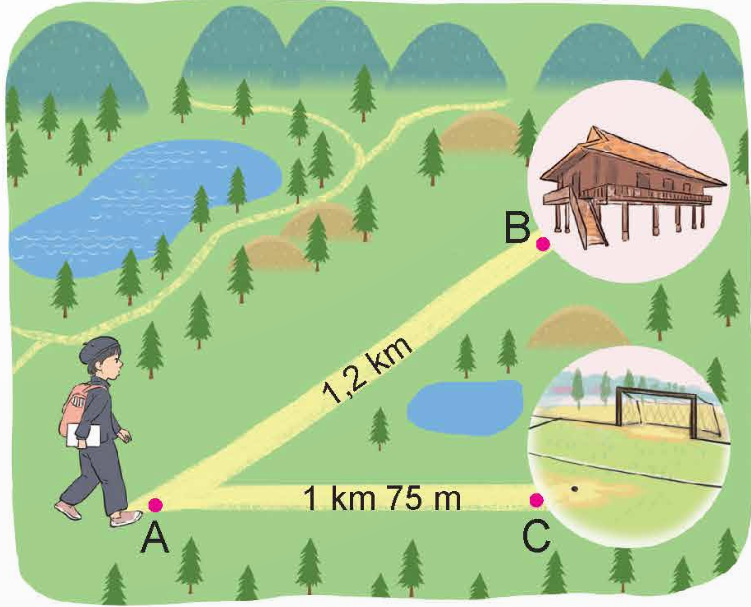 Đ
S
Ta có: 1,075 km < 1,2 km. Vậy đoạn đường AB dài hơn.
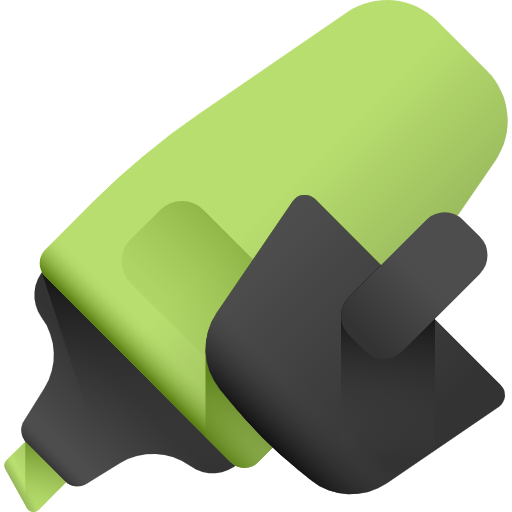 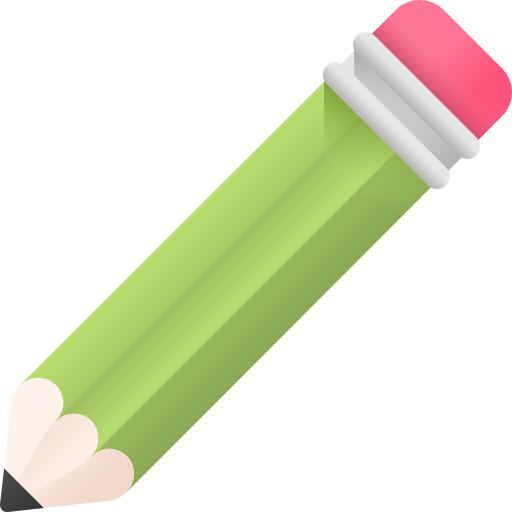 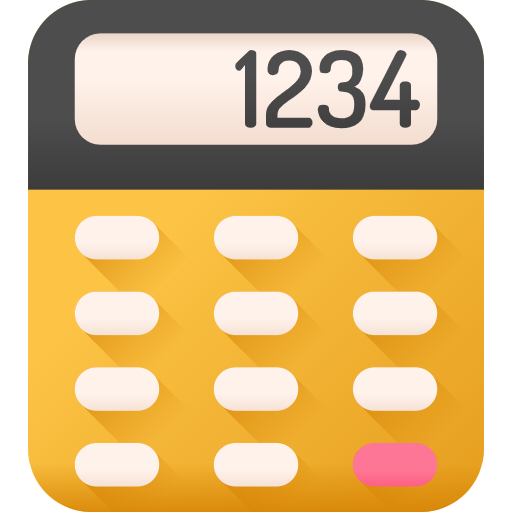 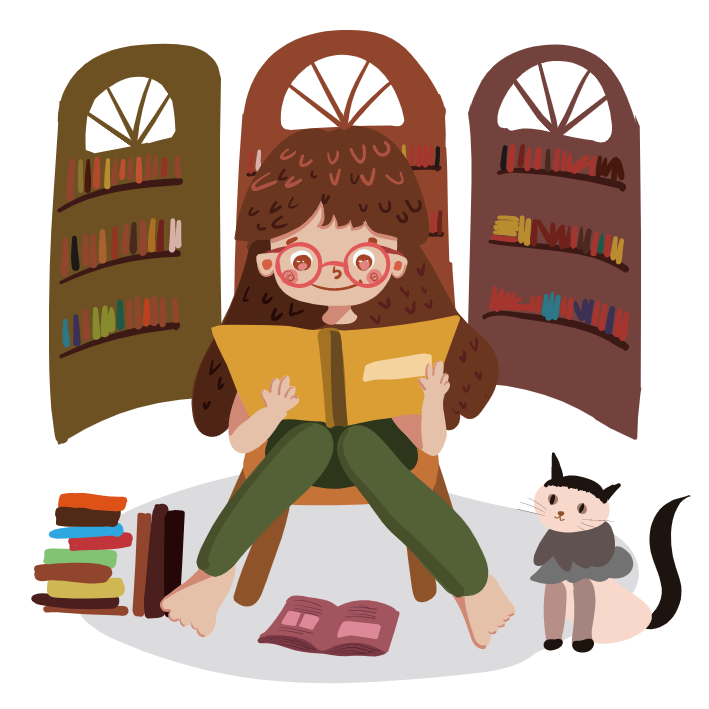 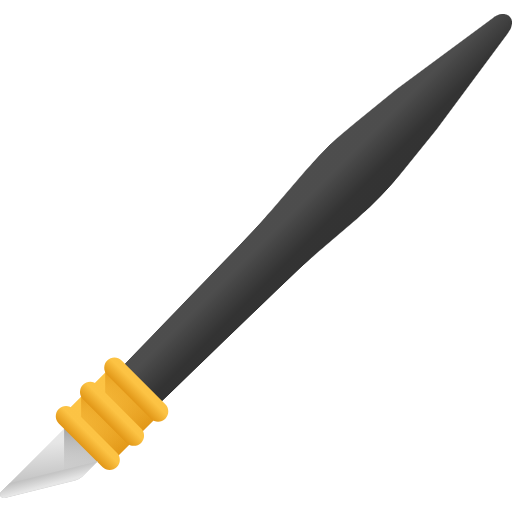 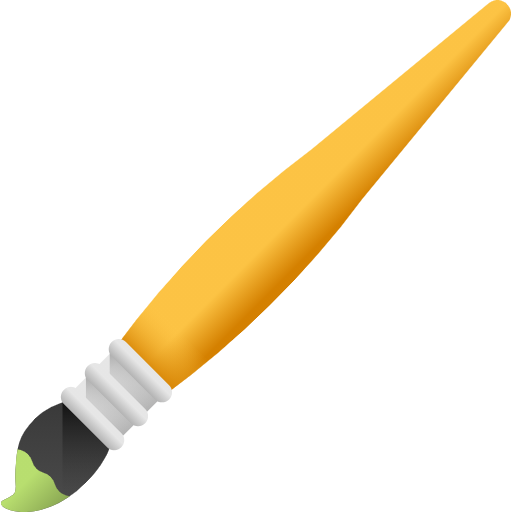 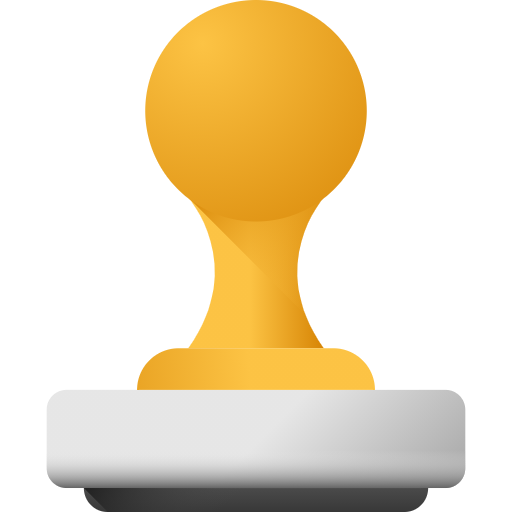 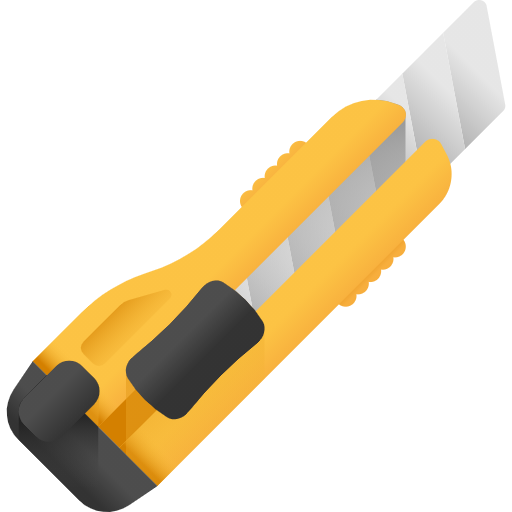 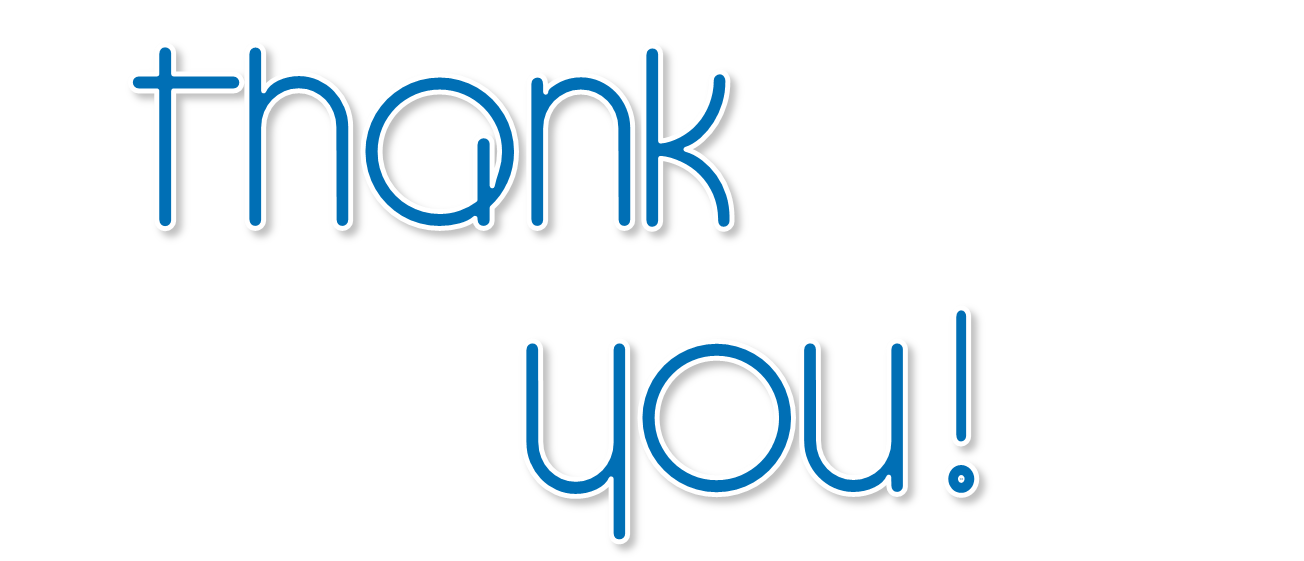 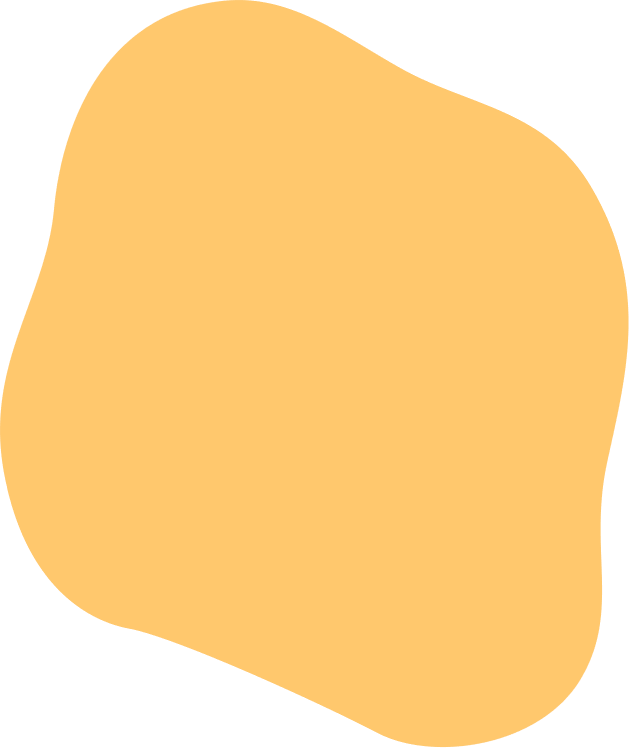 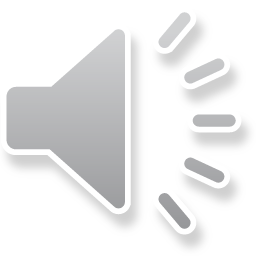